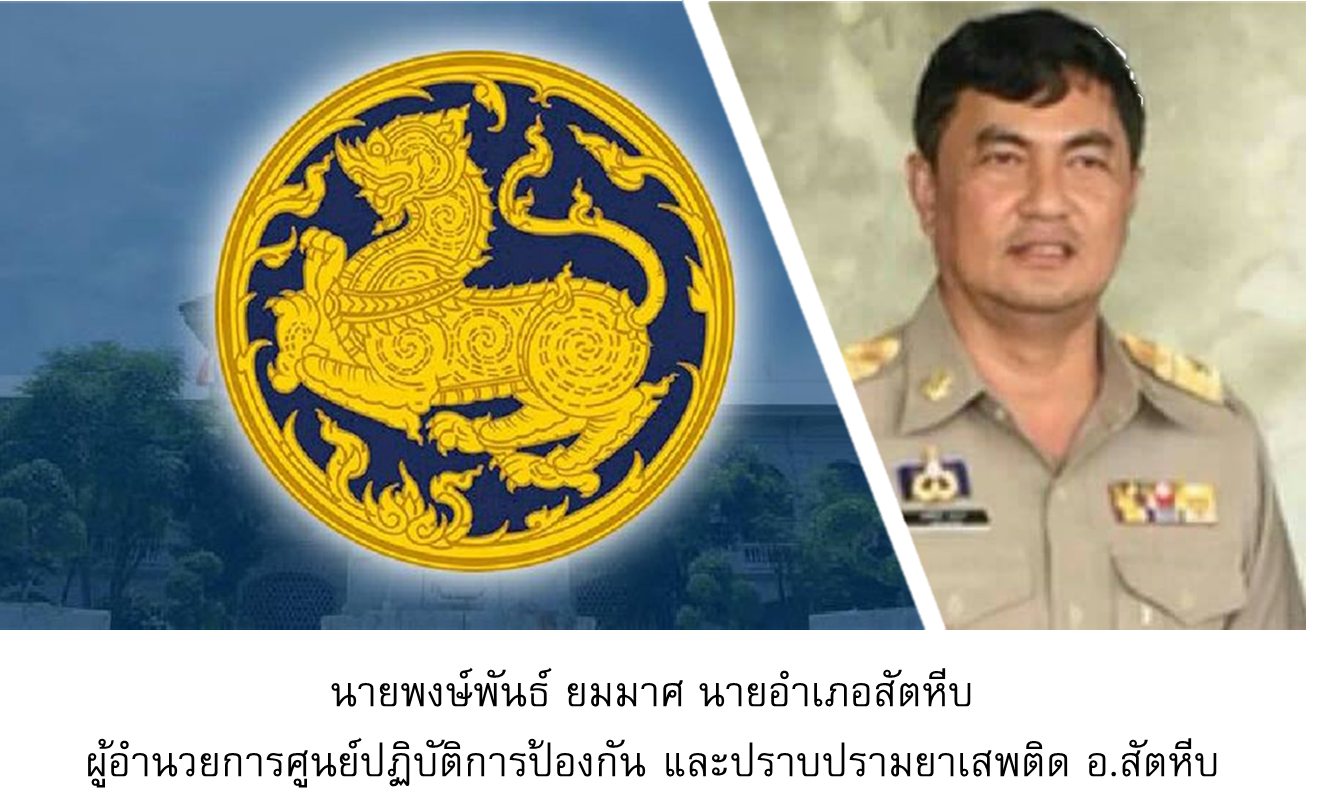 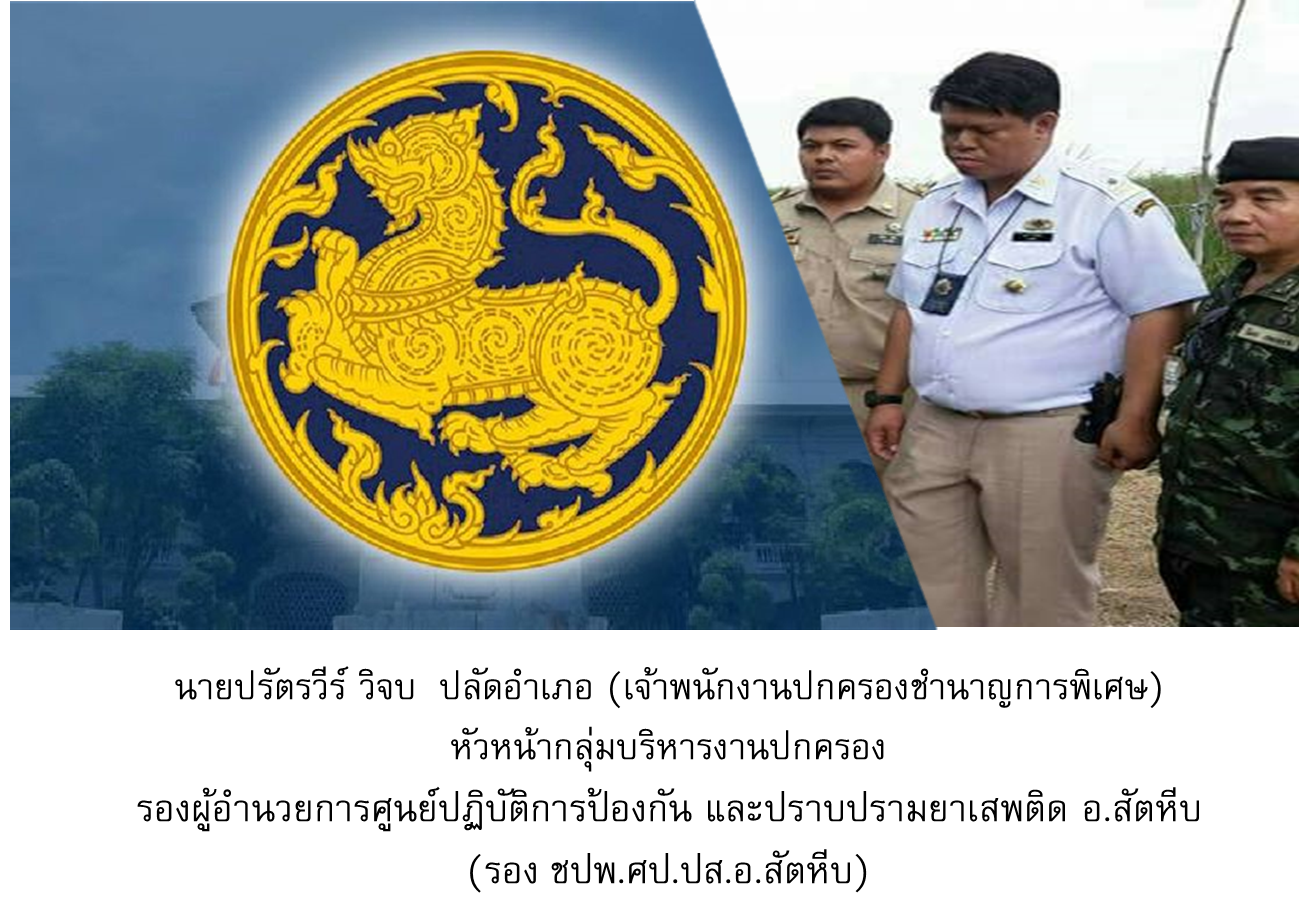 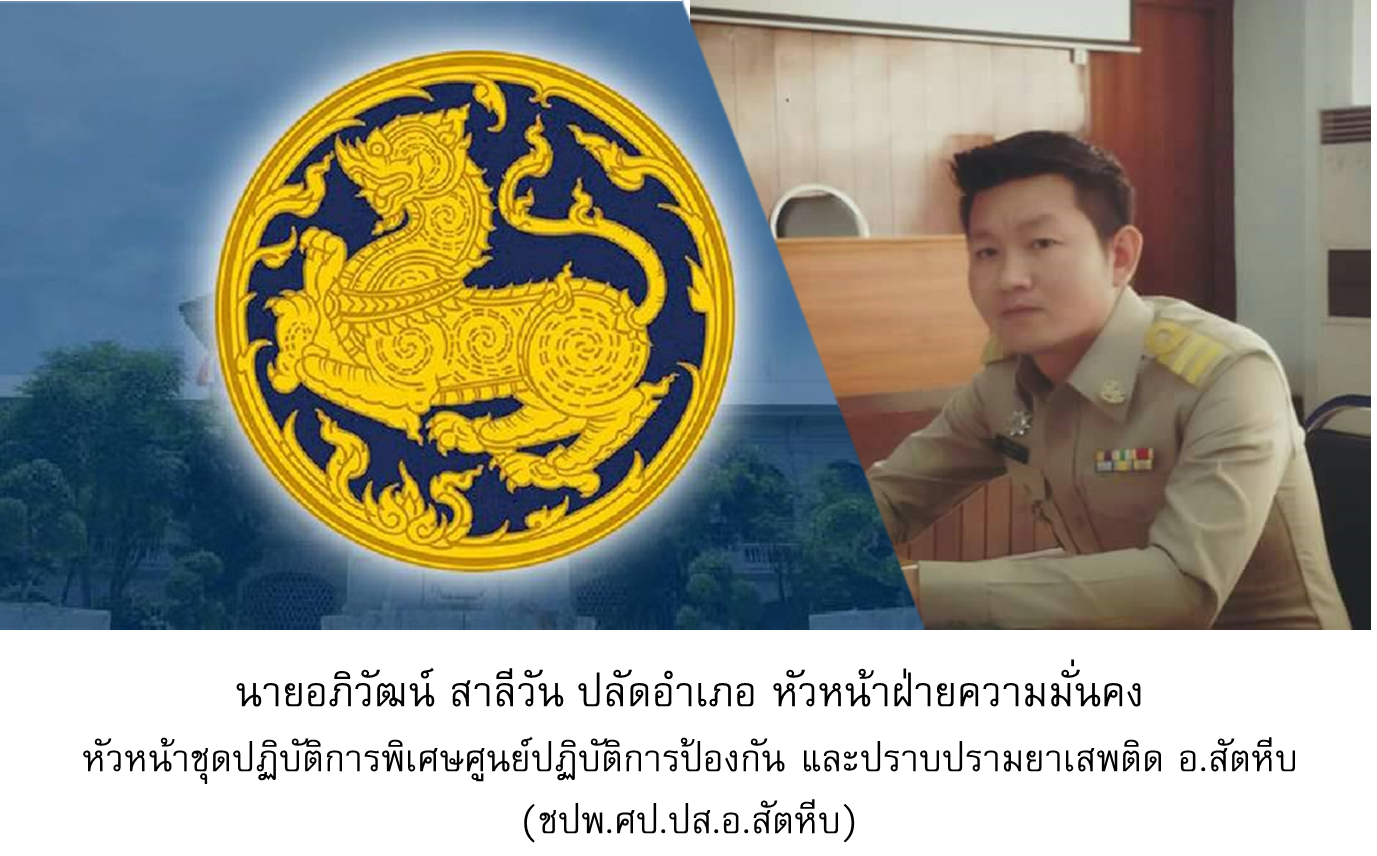 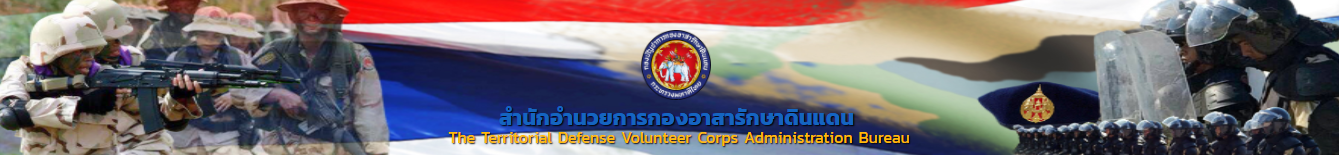 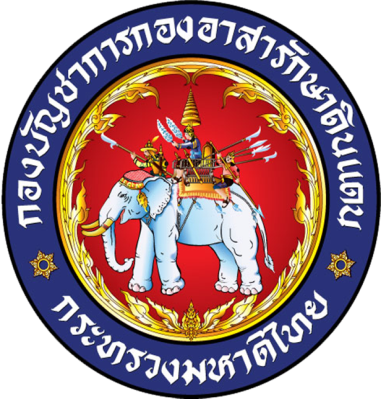 สมาชิกกองอาสารักษาดินแดน อำเภอสัตหีบ ที่ ๖
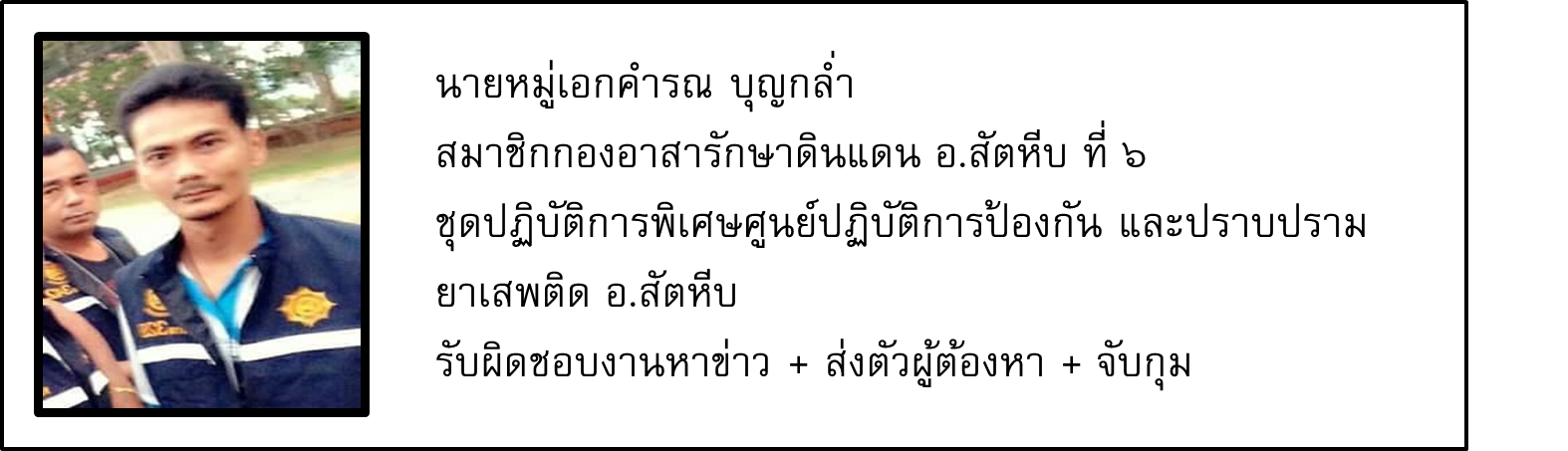 ดงตาล  ๓๒๘
นายหมู่ใหญ่คำรณ  บุญกล่ำ
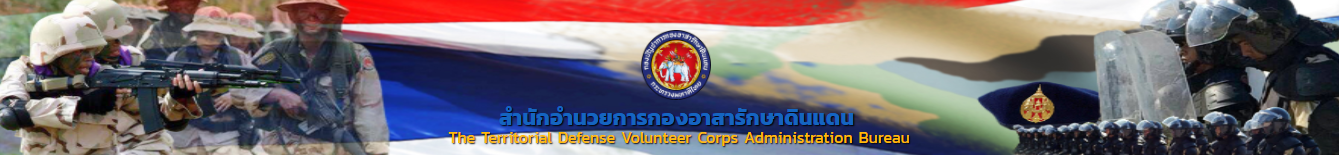 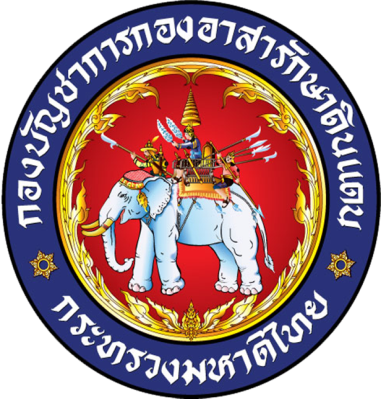 สมาชิกกองอาสารักษาดินแดน อำเภอสัตหีบ ที่ ๖
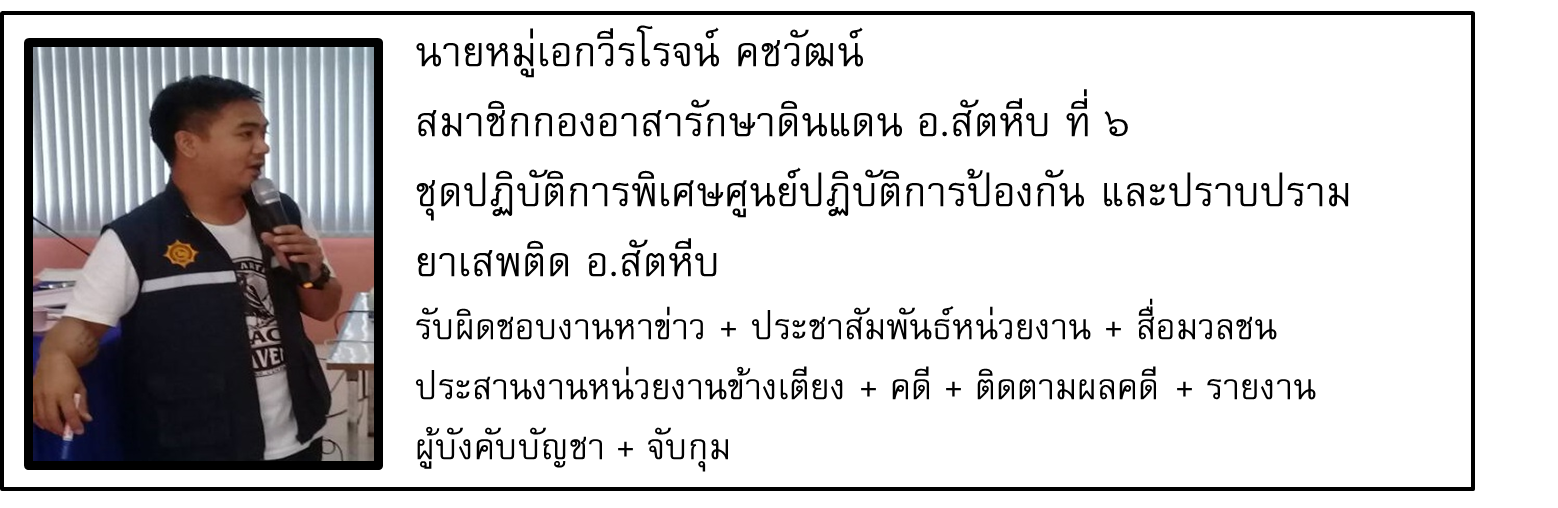 ดงตาล  ๓๓๐
นายหมู่ใหญ่วีรโรจน์  คชวัฒน์
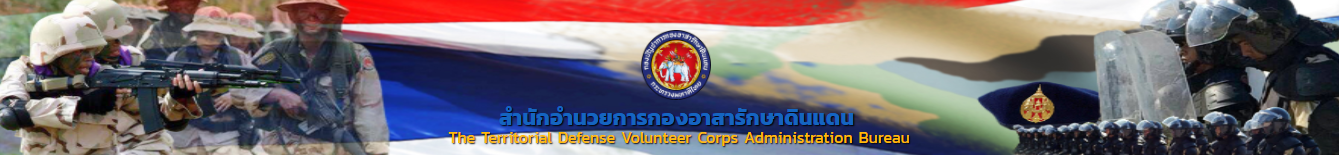 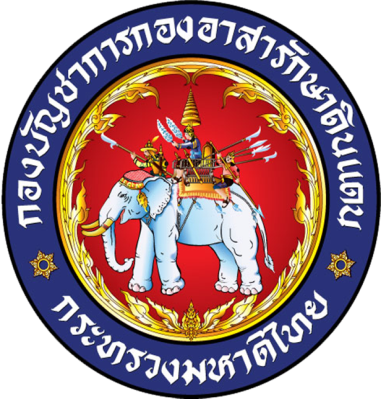 สมาชิกกองอาสารักษาดินแดน อำเภอสัตหีบ ที่ ๖
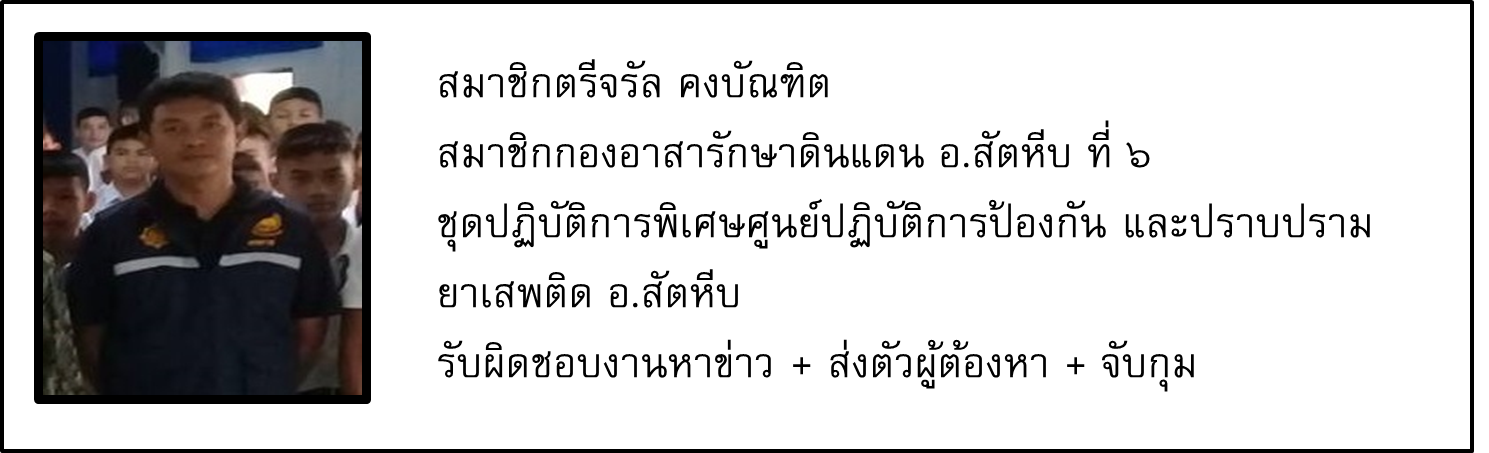 ดงตาล ๓๓๑
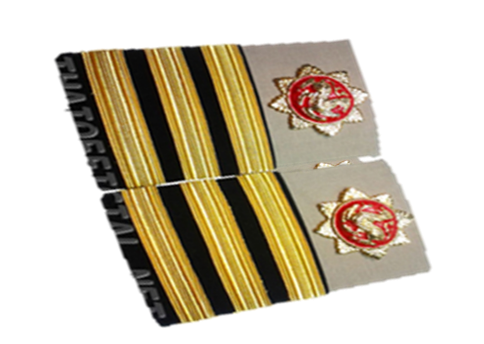 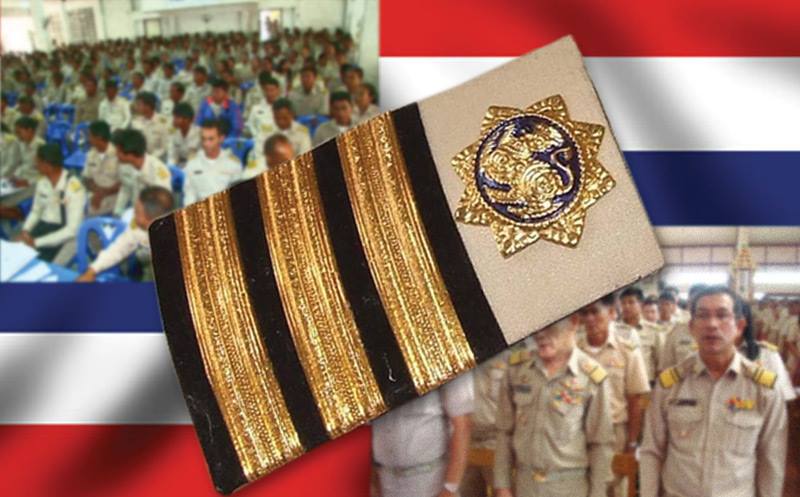 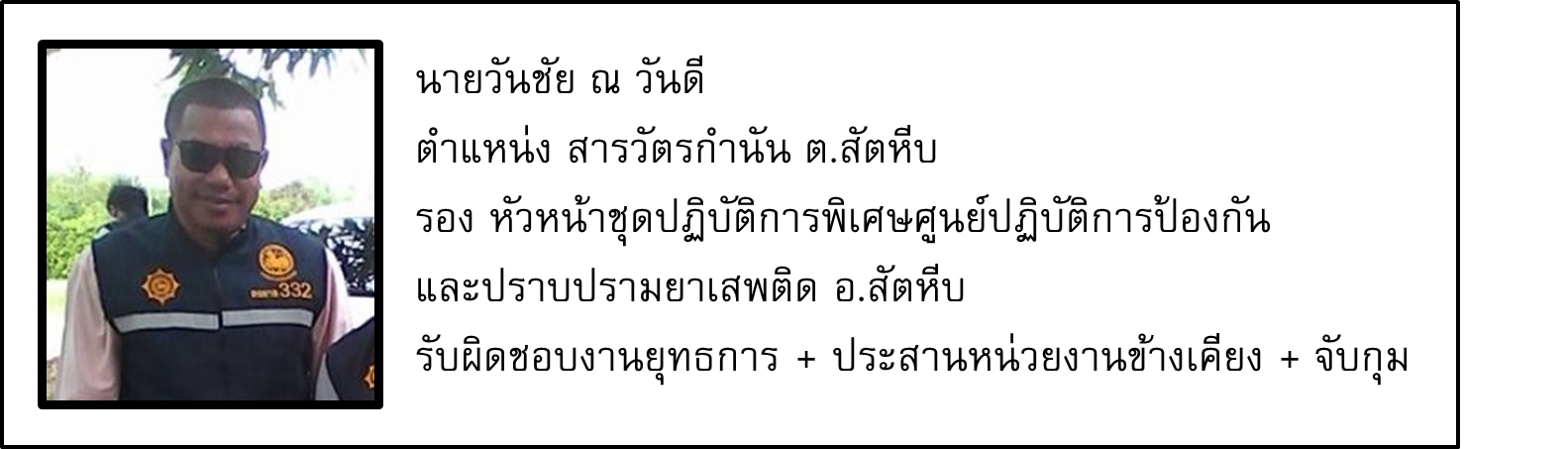 ดงตาล ๓๓๒
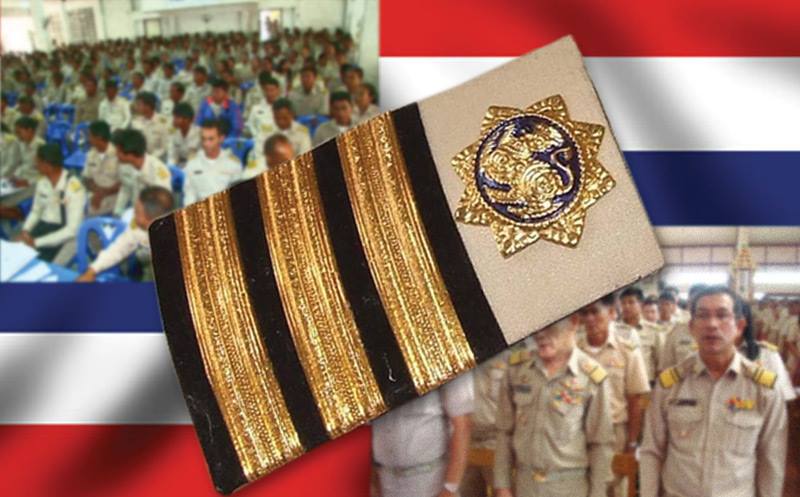 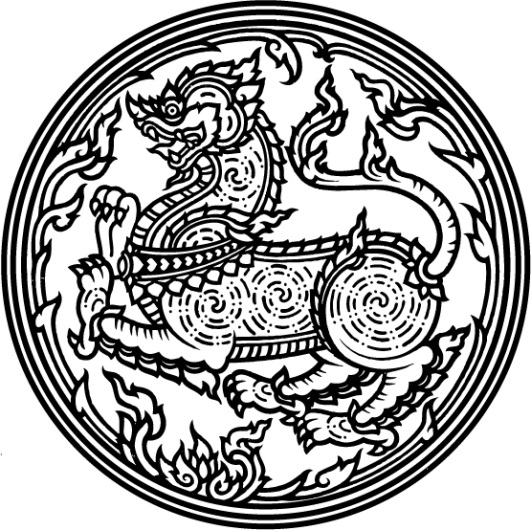 ผู้นำชุมชนฝ่ายปกครอง
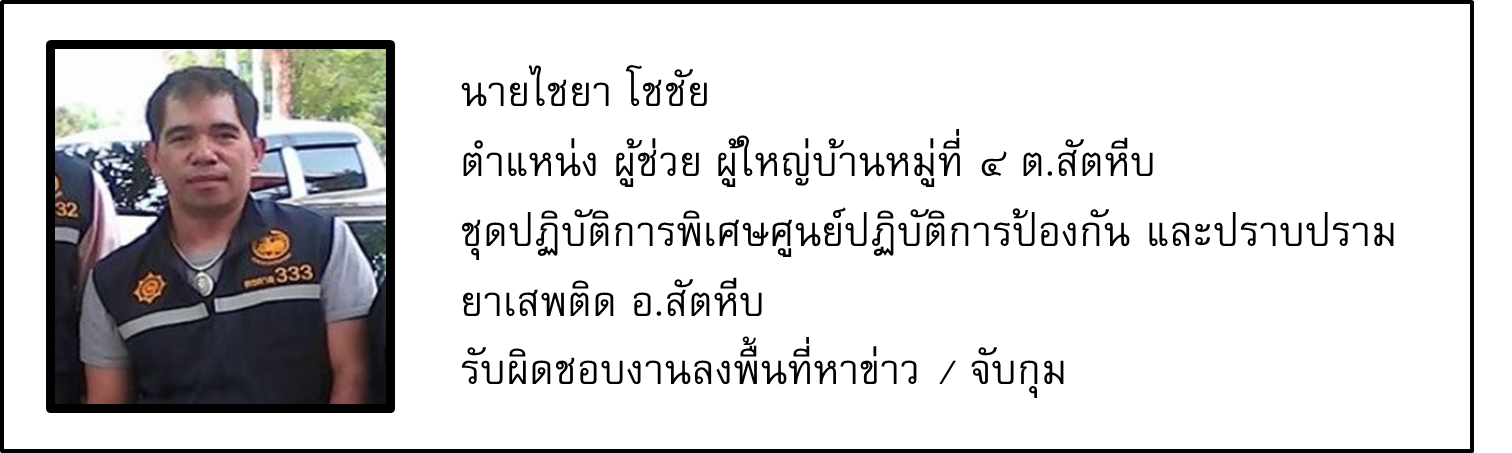 ดงตาล ๓๓๓
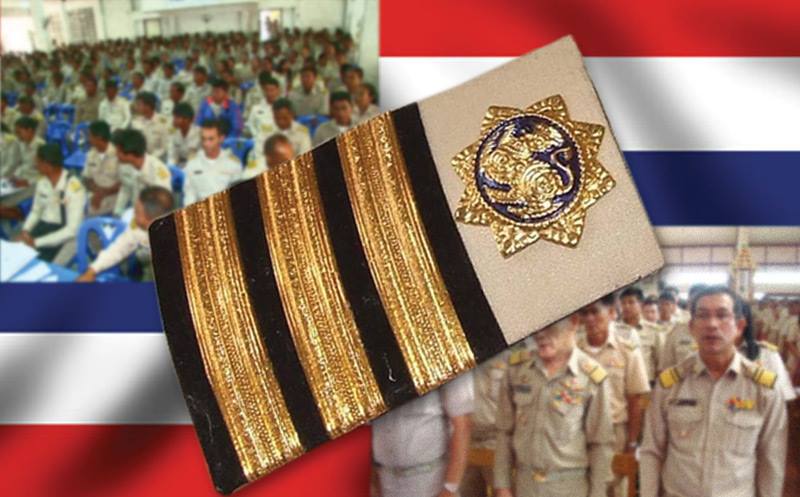 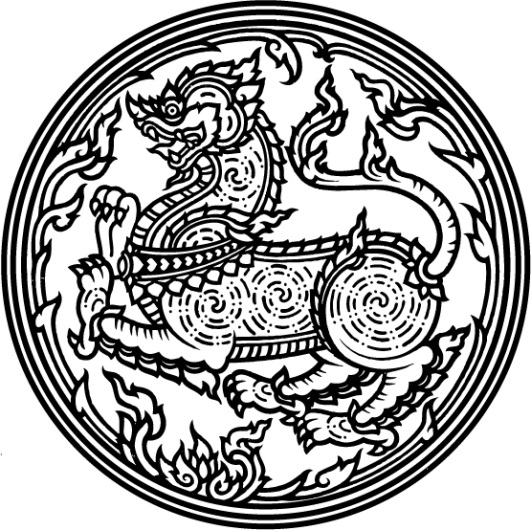 ผู้นำชุมชนฝ่ายปกครอง
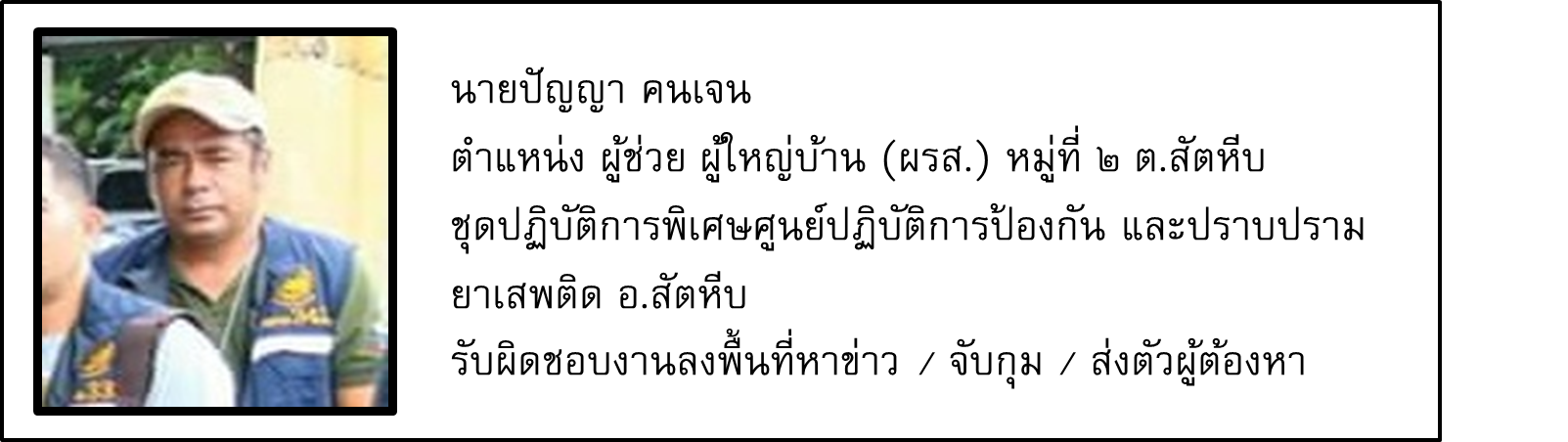 ดงตาล ๓๔๒
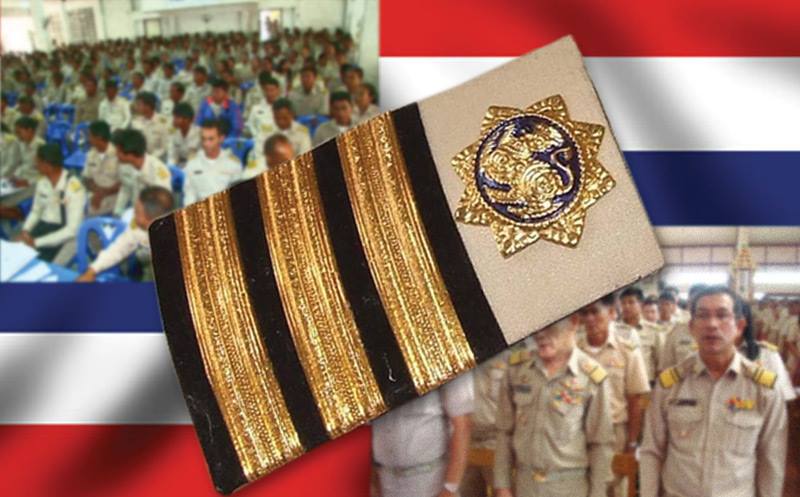 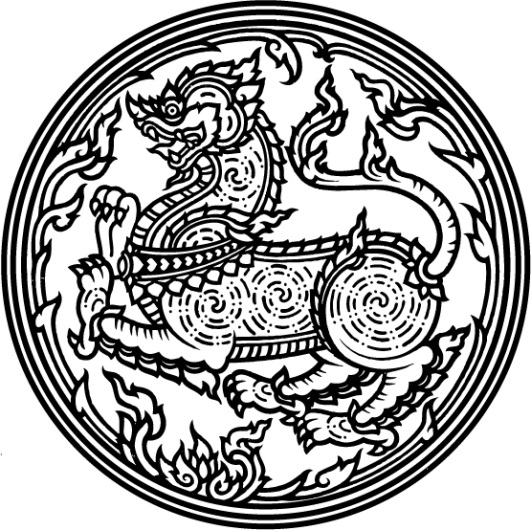 ผู้นำชุมชนฝ่ายปกครอง
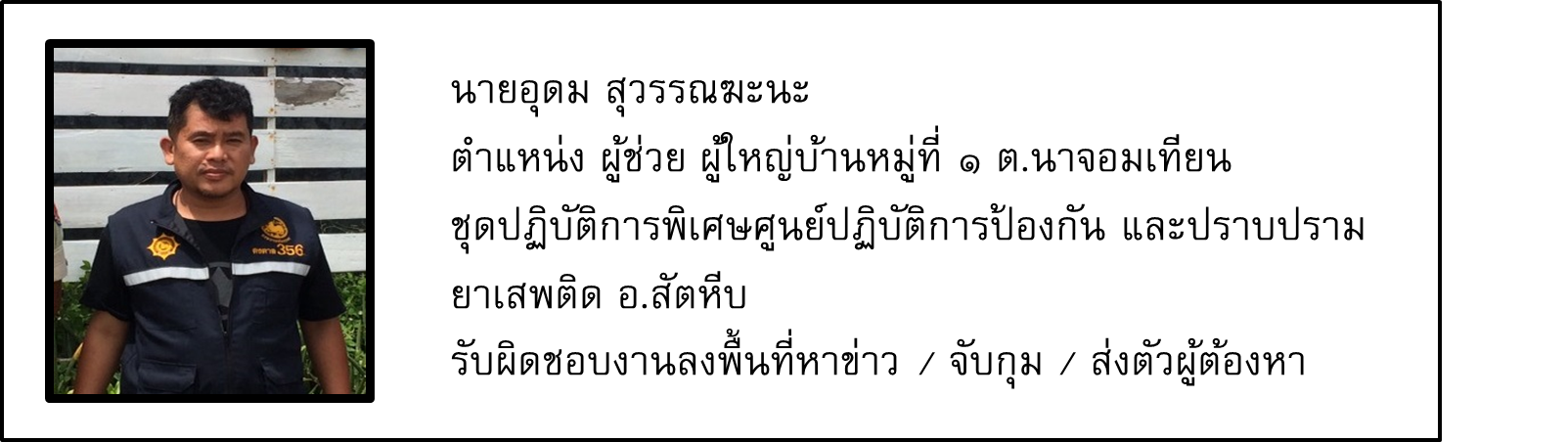 ดงตาล ๓๕๖
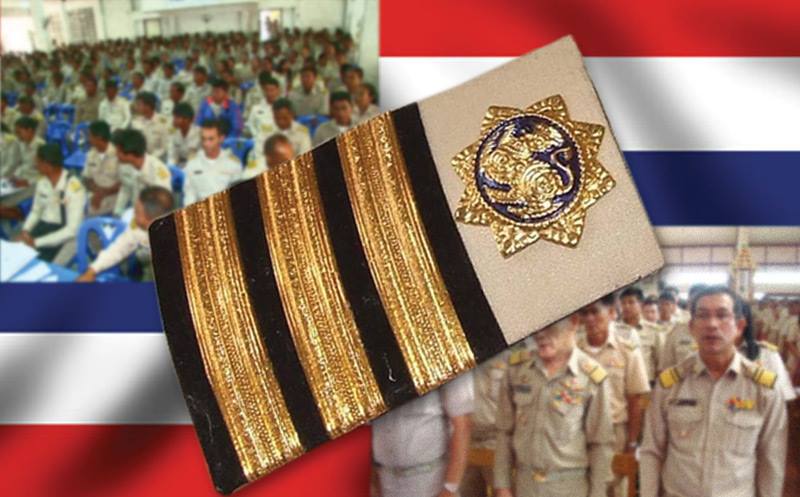 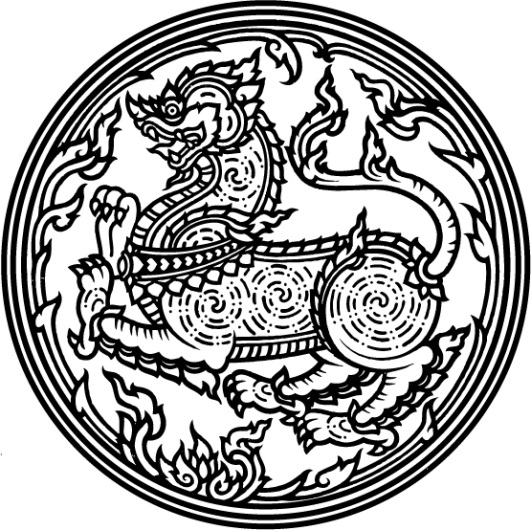 ผู้นำชุมชนฝ่ายปกครอง
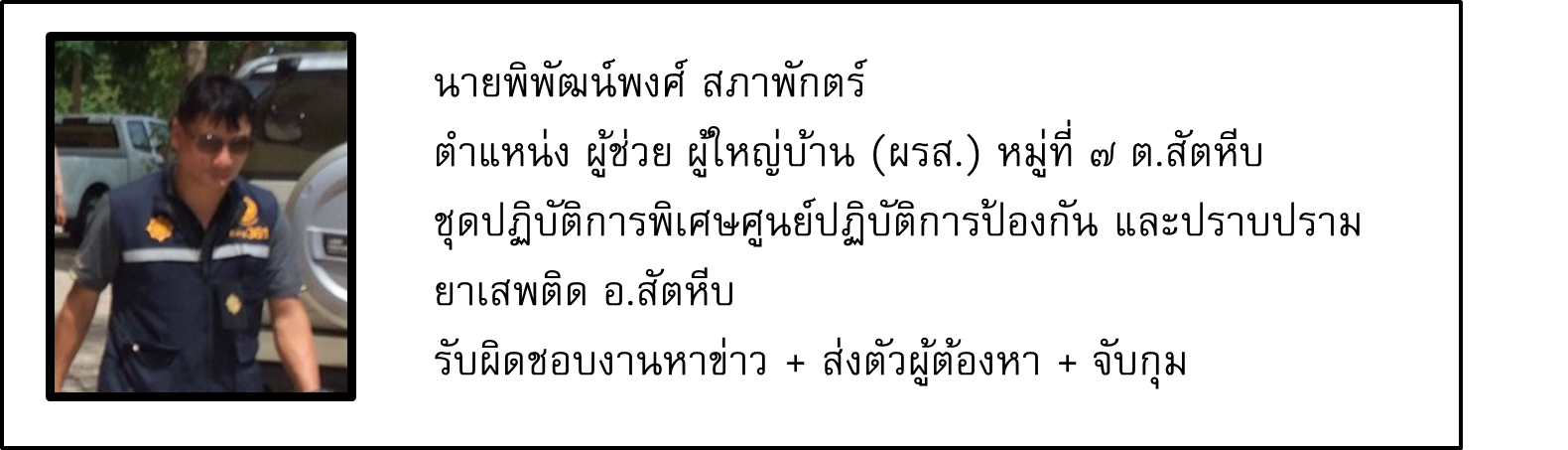 ดงตาล ๓๖๑
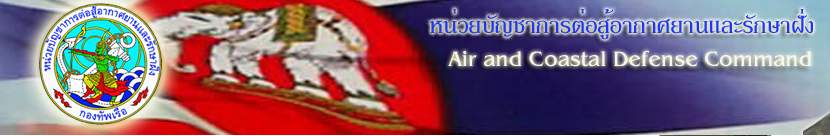 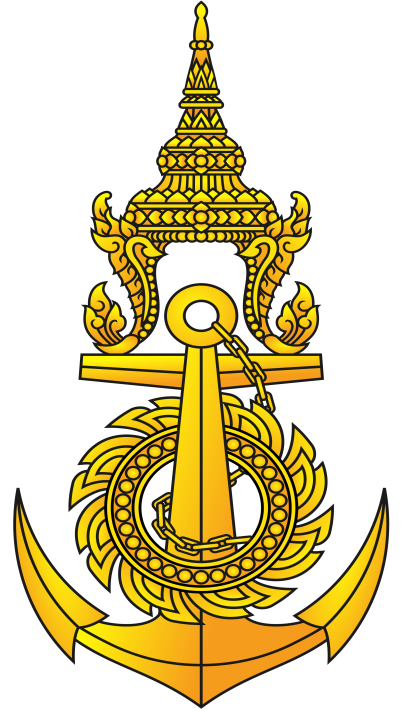 ข้าราชการทหารเรือ สังกัด หน่วยบัญชาการต่อสู้อากาศยาน และรักษาฝั่ง (สอ.รฝ.)
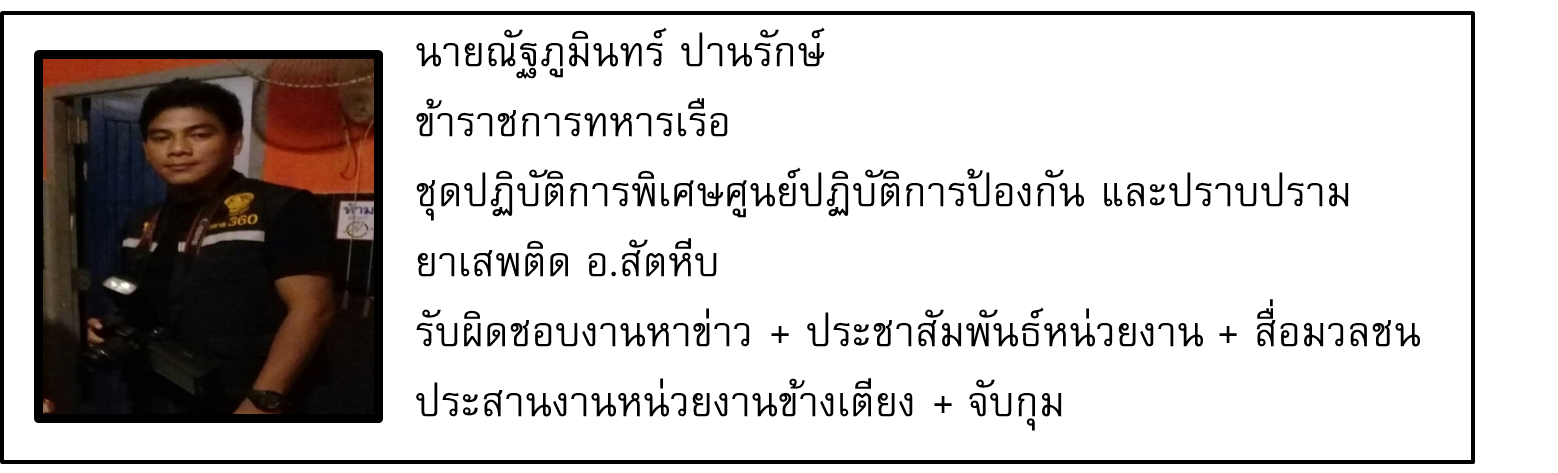 ดงตาล ๓๖๐
พันจ่าเอกณัฐภูมินทร์ ปานรักษ์
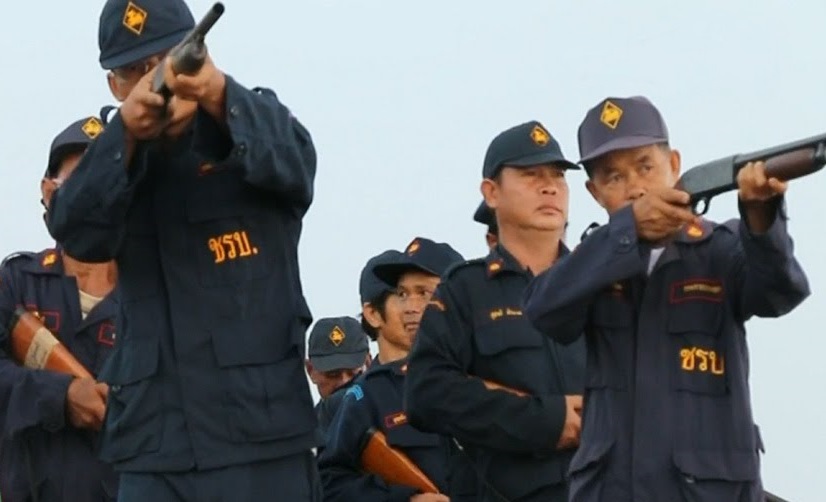 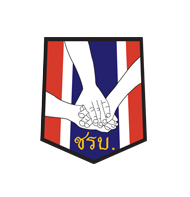 ชุดรักษาความปลอดภัยหมู่บ้าน (ชรบ.)
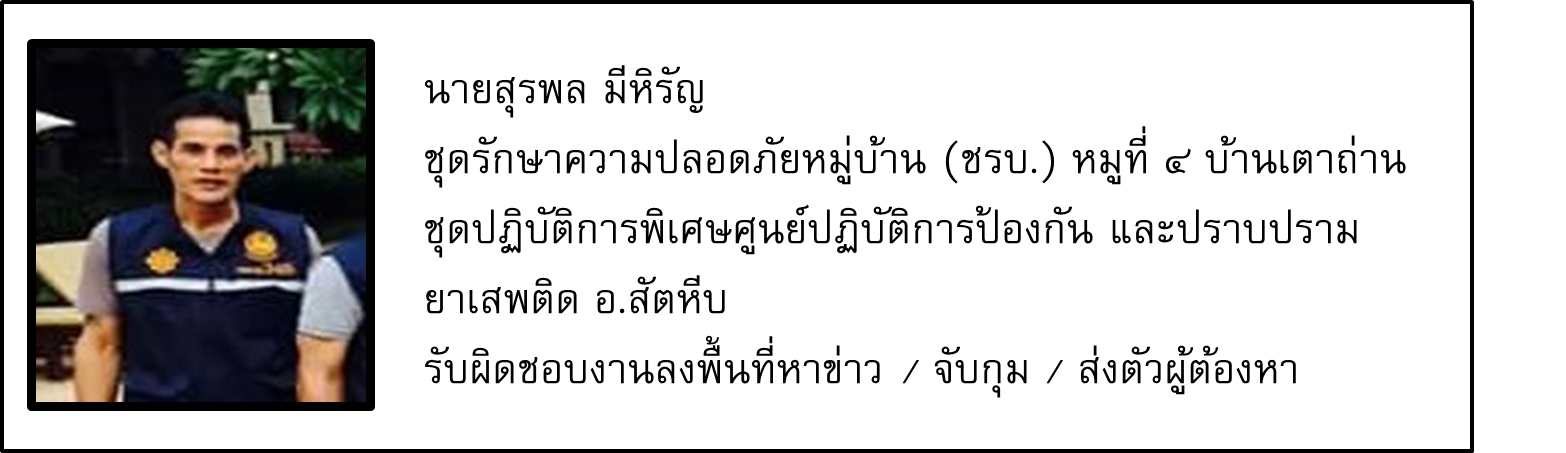 ดงตาล ๓๔๕
ผังรูปแบบสายการบังคับบัญชา และการสั่งการชุดปฏิบัติการพิเศษศูนย์ปฏิบัติการป้องกัน                             และปราบปรามยาเสพติด (ชปพ.ศป.ปส.อ.สัตหีบ)
นายอำเภอสัตหีบ
ปลัดอาวุโส
ปลัดอำเภอ                    หัวหน้าฝ่ายความมั่นคง
ชุดปฏิบัติการพิเศษศูนย์ปฏิบัติการป้องกัน                             และปราบปรามยาเสพติด                                     (ชปพ.ศป.ปส.อ.สัตหีบ)
ปลัดอำเภอ                                   งานป้องกัน
ศูนย์ปฏิบัติการป้องกัน และปราบปรามยาเสพติดอำเภอสัตหีบ
ศูนย์ปฏิบัติการป้องกัน และปราบปรามยาเสพติด อำเภอสัตหีบ จังหวัดชลบุรี                 เป็นหน่วยงานราชการที่เป็นหน่วยสนับสนุนการปฏิบัติงานของหน่วยหลัก เช่น ทหาร ตำรวจ                 โดยได้เริ่มบูรณาการ และดำเนินการปราบปรามยาเสพติดตั้งแต่ ปี พ.ศ. ๒๕๕๑ 

	- ศูนย์ปฏิบัติการต่อสู้เพื่อเอาชนะยาเสพติดอำเภอสัตหีบ (ศตส.อ.สัตหีบ)
	- ศูนย์ปฏิบัติการพลังแผ่นดินเพื่อเอาชนะยาเสพติดอำเภอสัตหีบ (ศพส.อ.สัตหีบ)
	- ศูนย์ปฏิบัติการป้องกัน และปราบปราบยาเสพติดอำเภอสัตหีบ (ศป.ปส.อ.สัตหีบ)
ด้านการจัดระเบียบสังคม
ด้านการปราบปรามยาเสพติด
ด้านการบำบัดรักษา
ด้านการปราบปรามแรงงานต่างด้าว
ด้านการป้องกัน และปราบปรามการทำลายทรัพยากรธรรมชาติ
ทำเนียบผู้บังคับบัญชา
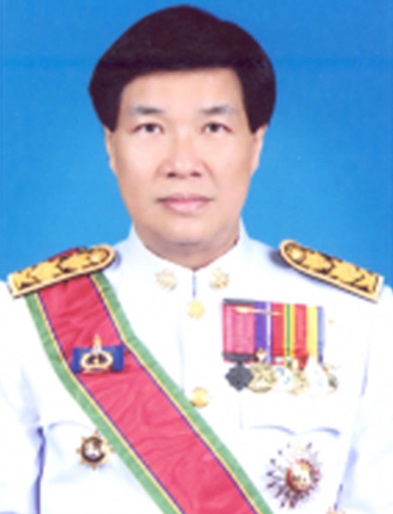 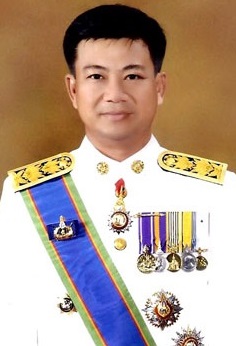 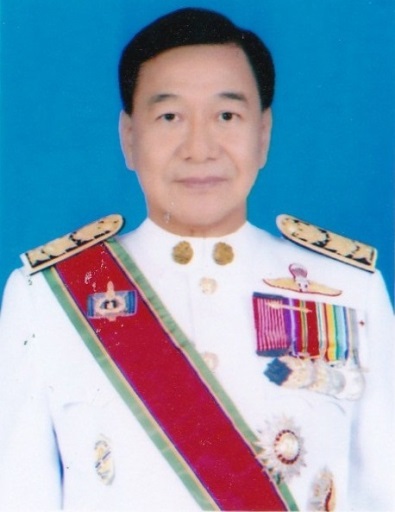 นายชายชาญ เอี่ยมเจริญ   
๑๐ พ.ย. ๒๕๕๑ ถึง ๒๒ เม.ย. ๒๕๕๕
นายภวัต เลิศมุกดา   
๒๓ เม.ย. ๒๕๕๕ ถึง ๑๕ ธ.ค. ๒๕๕๘
นายปริญญา โพธิสัตย์   
๒๖ ม.ค. ๒๕๕๘ ถึง ๑๘ ต.ค. ๒๕๕๘
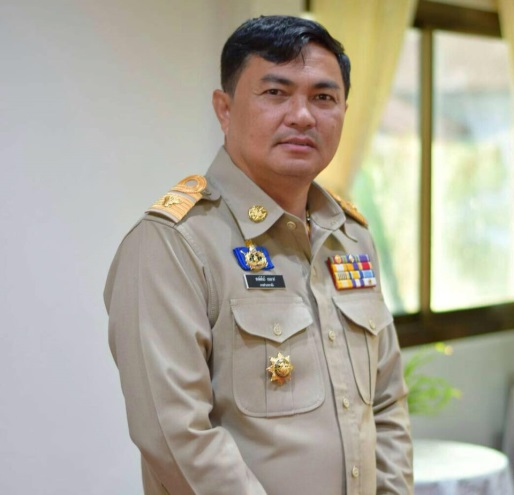 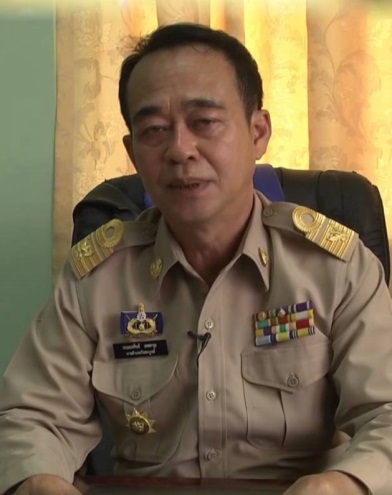 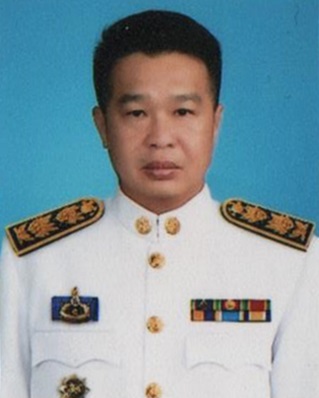 นายนรเสฎฐ์ ศรีตะพัสโส 
๙ พ.ย. ๒๕๕๘ ถึง ๓๑ ก.ค. ๒๕๖๐
นายกฤษณพันธ์ เดชครุธ 
๓๑  ก.ค. ๒๕๖๐ ถึง  ๑๕ ต.ค.๒๕๖๐
นายพงษ์พันธ์ ยมมาศ 
๑๖ ต.ค.๒๕๖๐ ถึง ปัจจุบัน
ผลงานการจับกุมคดีที่เกี่ยวกับยาเสพติดยาเสพติด 
ตั้งแต่เดือน ธันวาคม ๒๕๕๙ ถึง วันที่ ๒๘  มีนาคม ๒๕๖๑
สรุปยอดของกลาง คดียาเสพติด 
ตั้งแต่เดือน ธันวาคม ๒๕๕๙ ถึง วันที่ ๒๘  มีนาคม ๒๕๖๑
สรุปยอดคดีสำคัญอื่น ๆ 
ตั้งแต่เดือน ธันวาคม ๒๕๕๙ ถึง วันที่ ๒๘  มีนาคม ๒๕๖๑
การคัดเลือกเจ้าหน้าที่ปฏิบัติงานเกี่ยวกับยาเสพติด
เจ้าหน้าที่ผู้ที่ปฏิบัติงานยาเสพติดคัดเลือกจากบุคลากรของฝ่ายปกครองในพื้น ดังนี้ 

	- สารวัตรกำนัน		- ผู้ใหญ่บ้าน
	- ผู้ช่วยผู้ใหญ่บ้าน		- ผู้ช่วยผู้ใหญ่บ้าน (ผรส.)				- สมาชิกกองอาสารักษาดินแดนประจำการ 					- สมาชิกกองอาสารักษาดินแดนประจำการ (สำรอง) 					- ชุดรักษาความปลอดภัยหมู่บ้าน (ชรบ.)
หลักเกณฑ์ในการพิจารณาคัดเลือกเจ้าหน้าที่
หลักเกณฑ์ที่ดีในการพิจารณาคัดเลือกอีกด้วย ซึ่งหลักเกณฑ์ที่จำเป็นต้องใช้มีดังนี้
๑. เป็นผู้ที่มีความรู้พื้นฐานเกี่ยวกับยาเสพติด ๒. เป็นผู้ที่มีประสบการณ์ในงานด้านการลงพื้นที่๓. เป็นผู้ที่มีความซื่อสัตย์ และความรับผิดชอบ๔. เป็นผู้ที่มีลักษณะบุคลิกภาพน่าเชื่อถือ ๕. เป็นผู้ที่มีมนุษยสัมพันธ์เป็นเลิศ
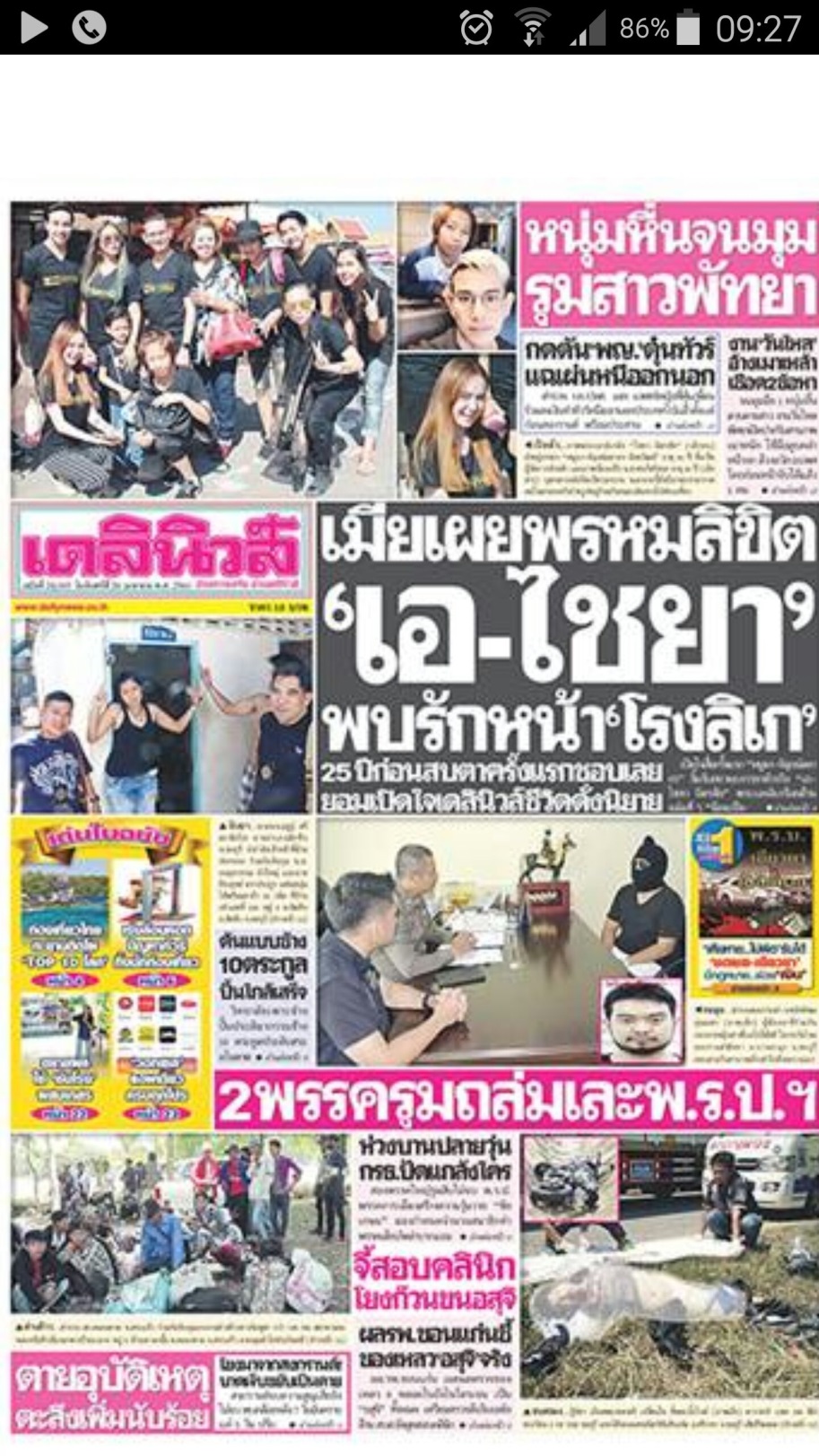 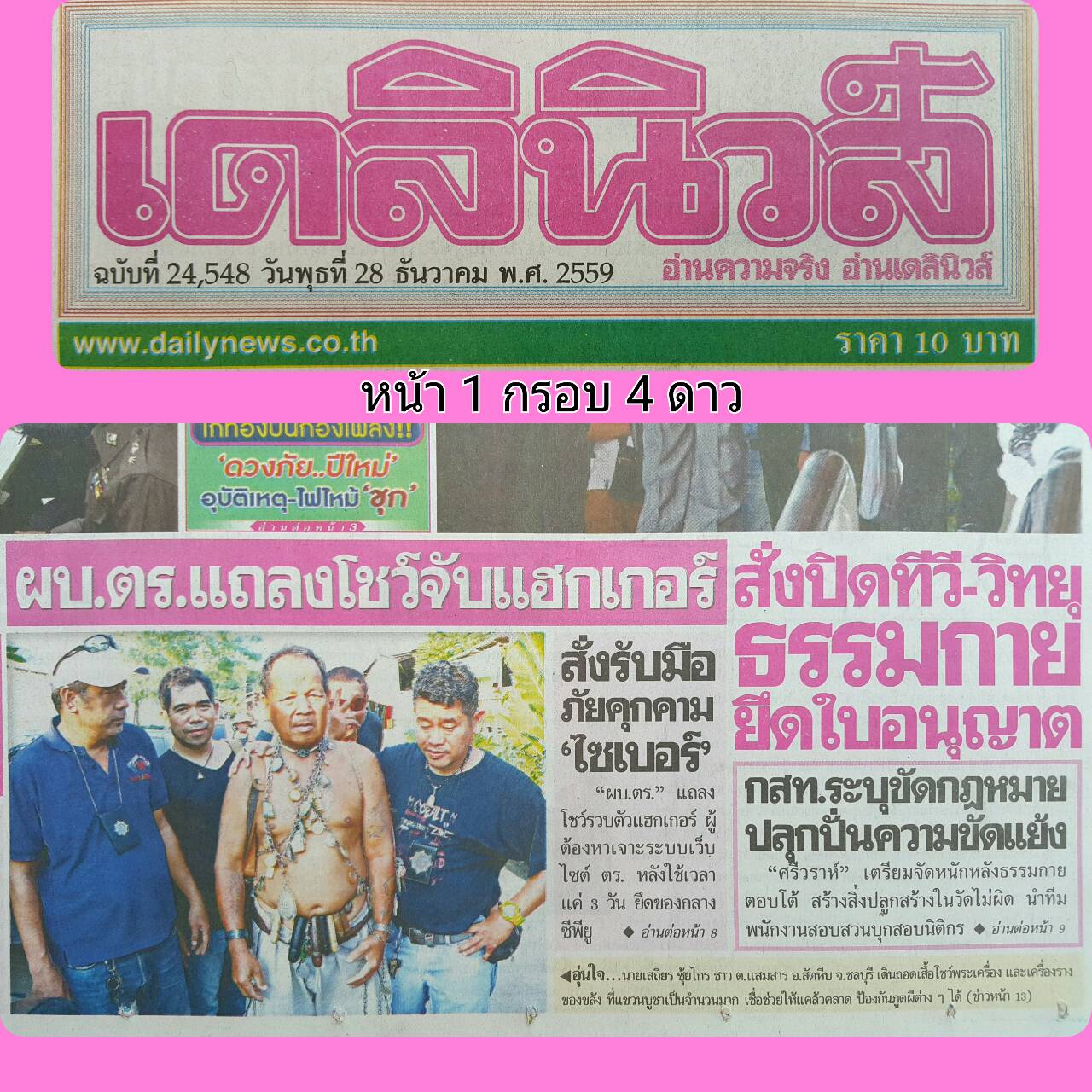 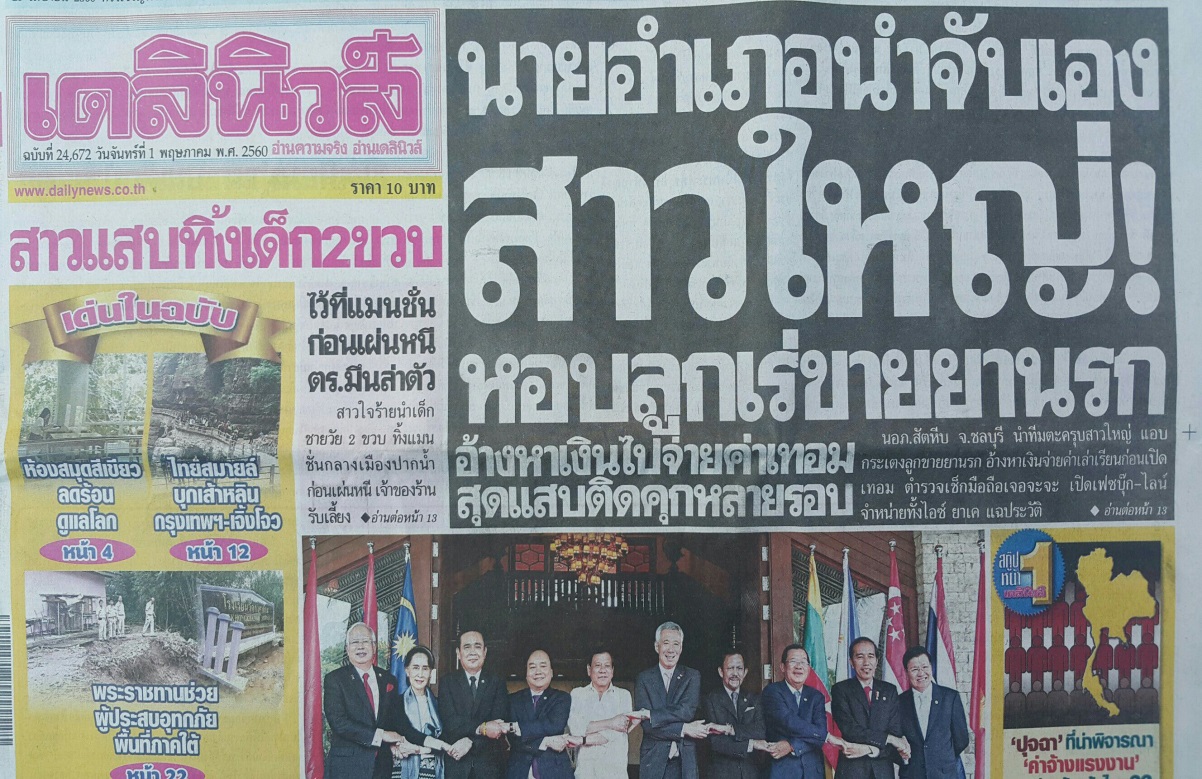 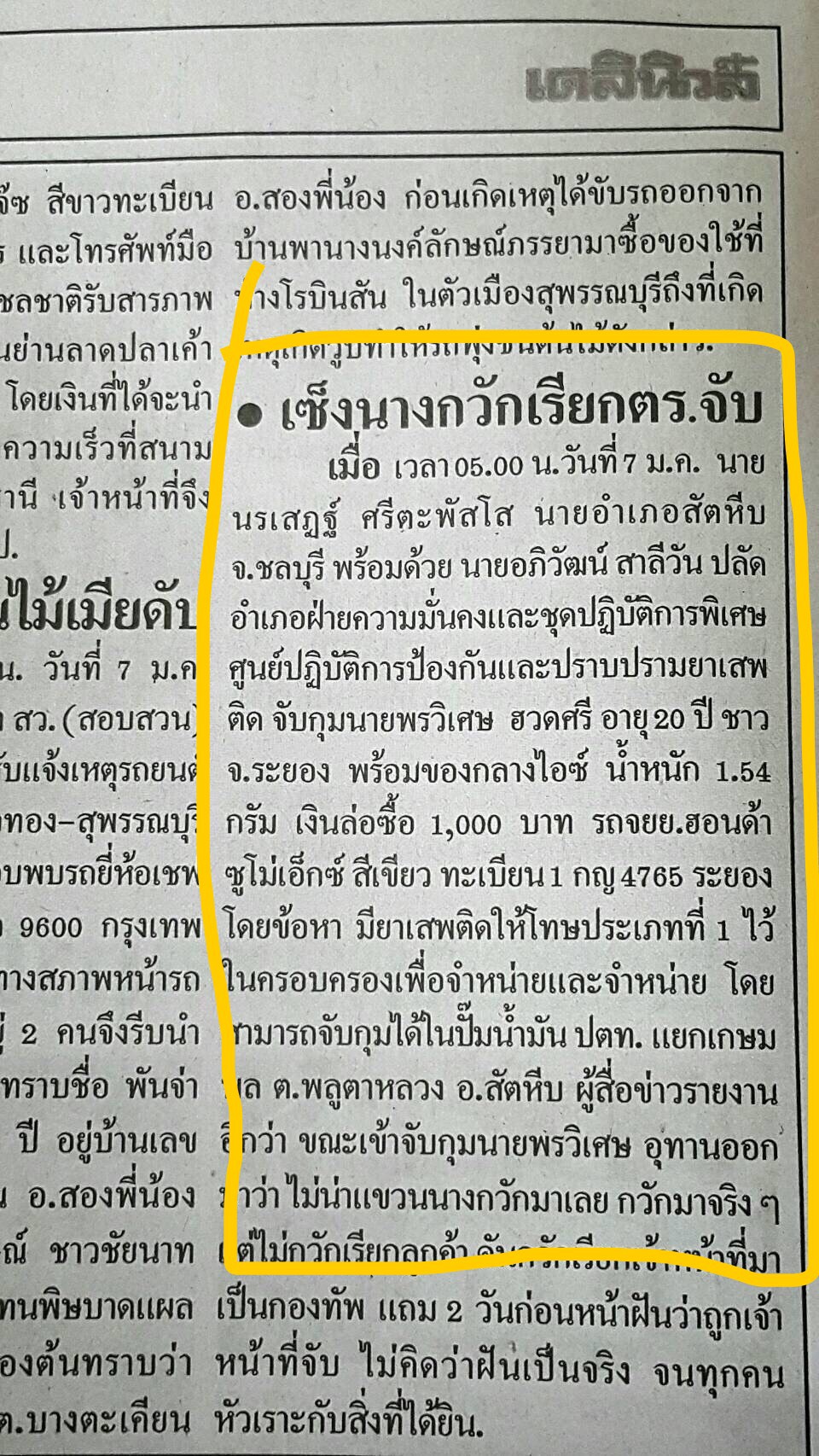 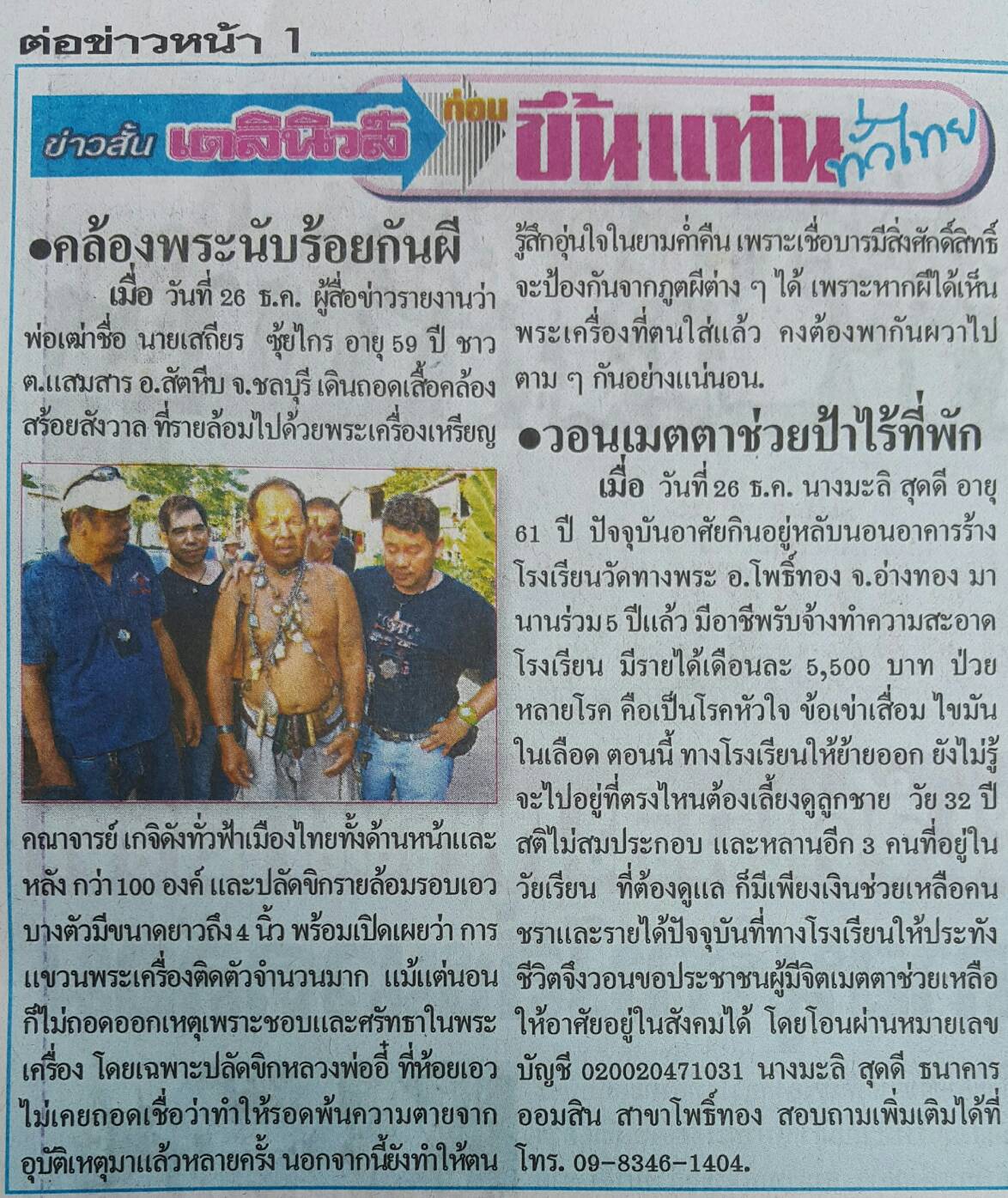 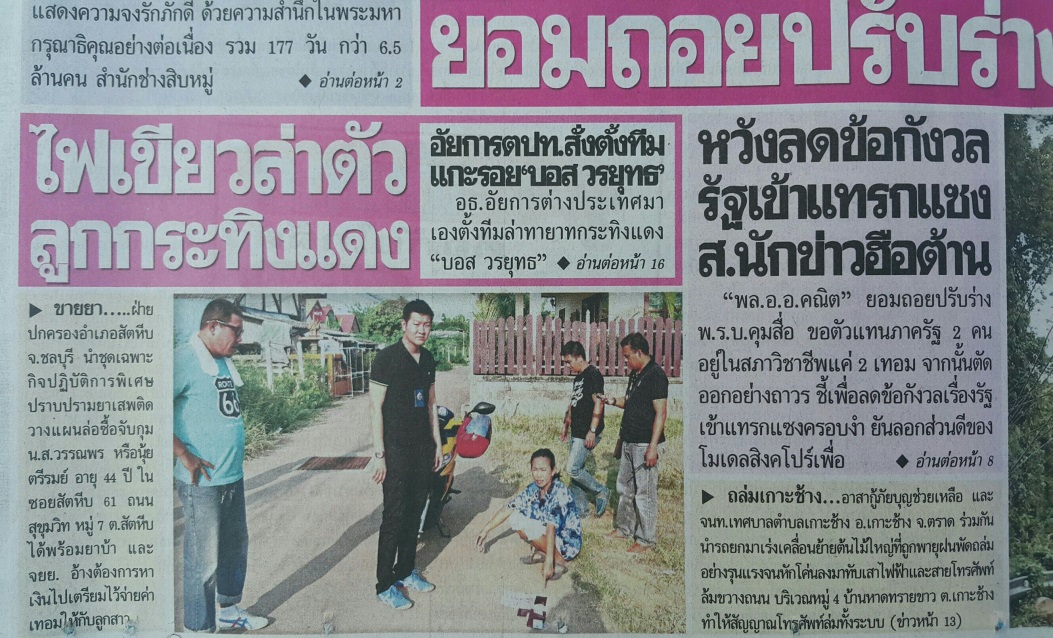 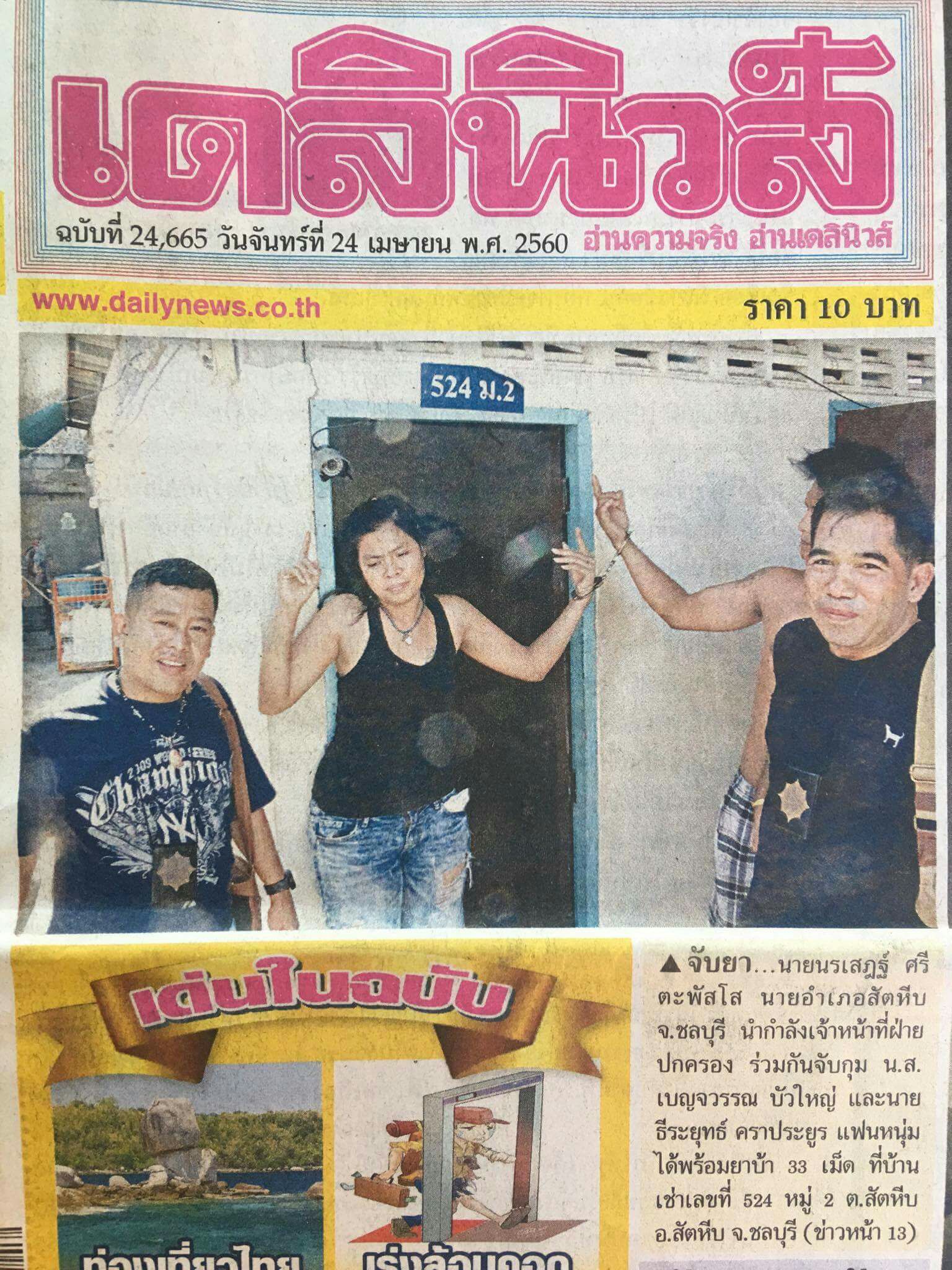 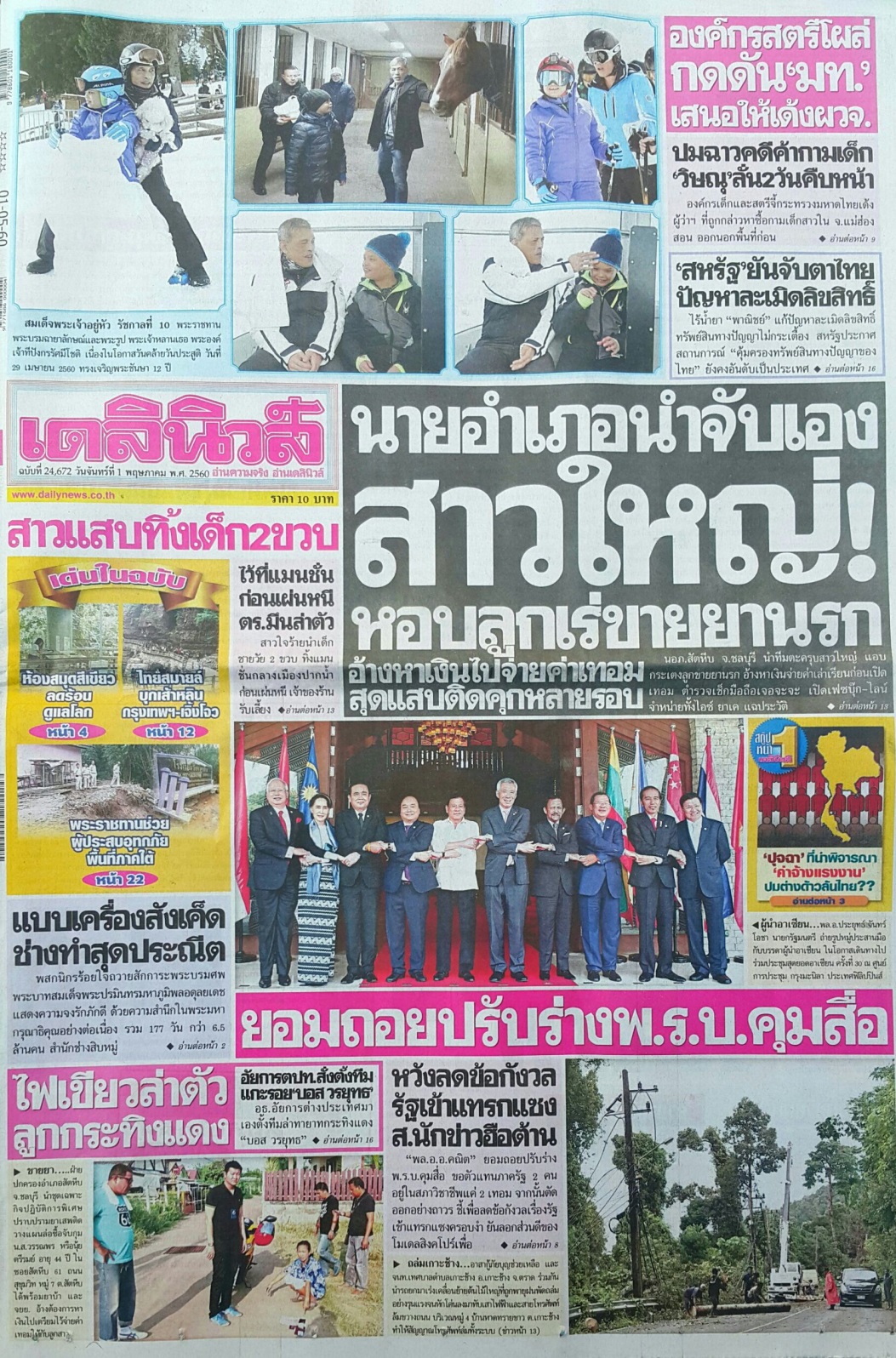 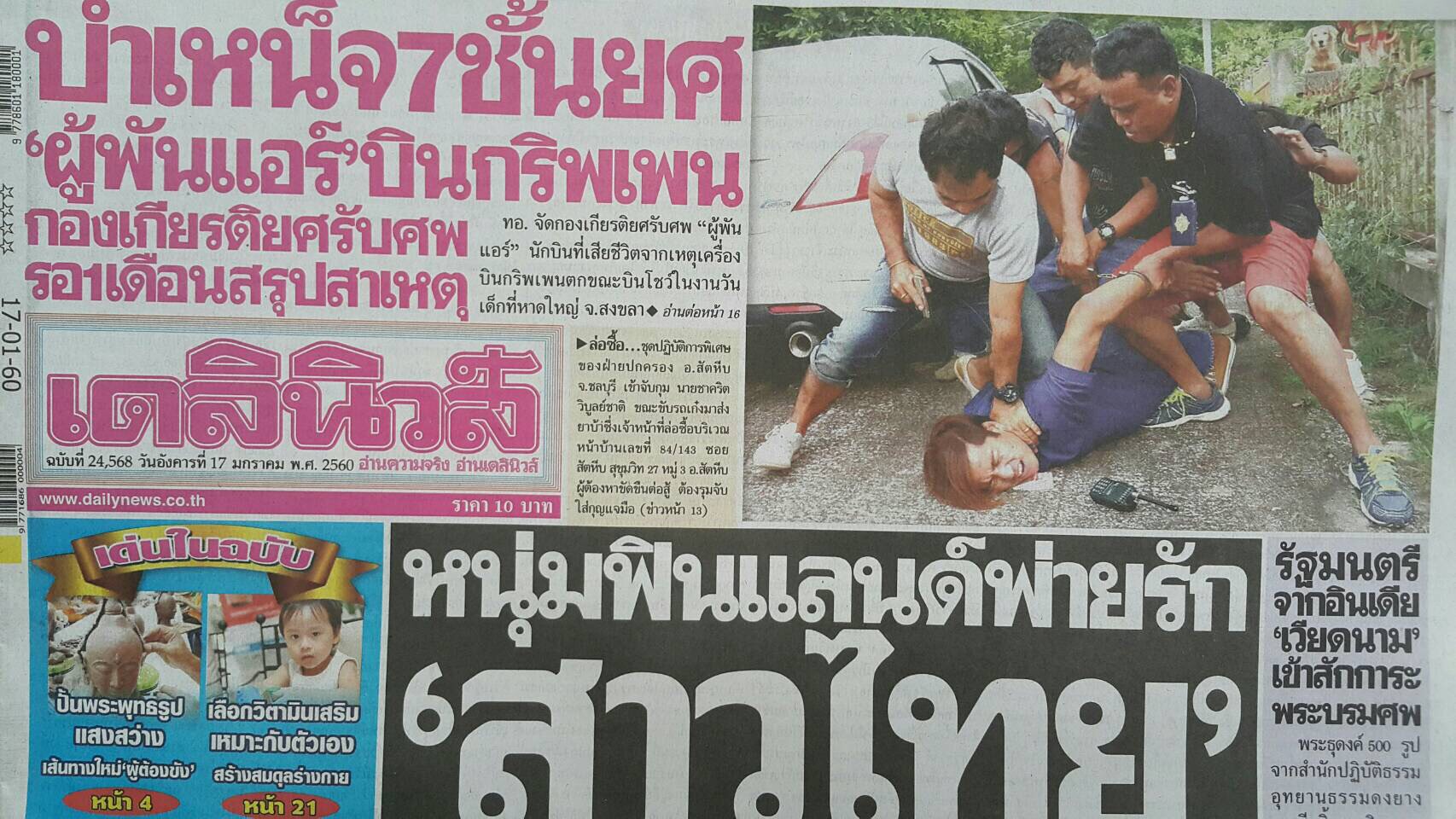 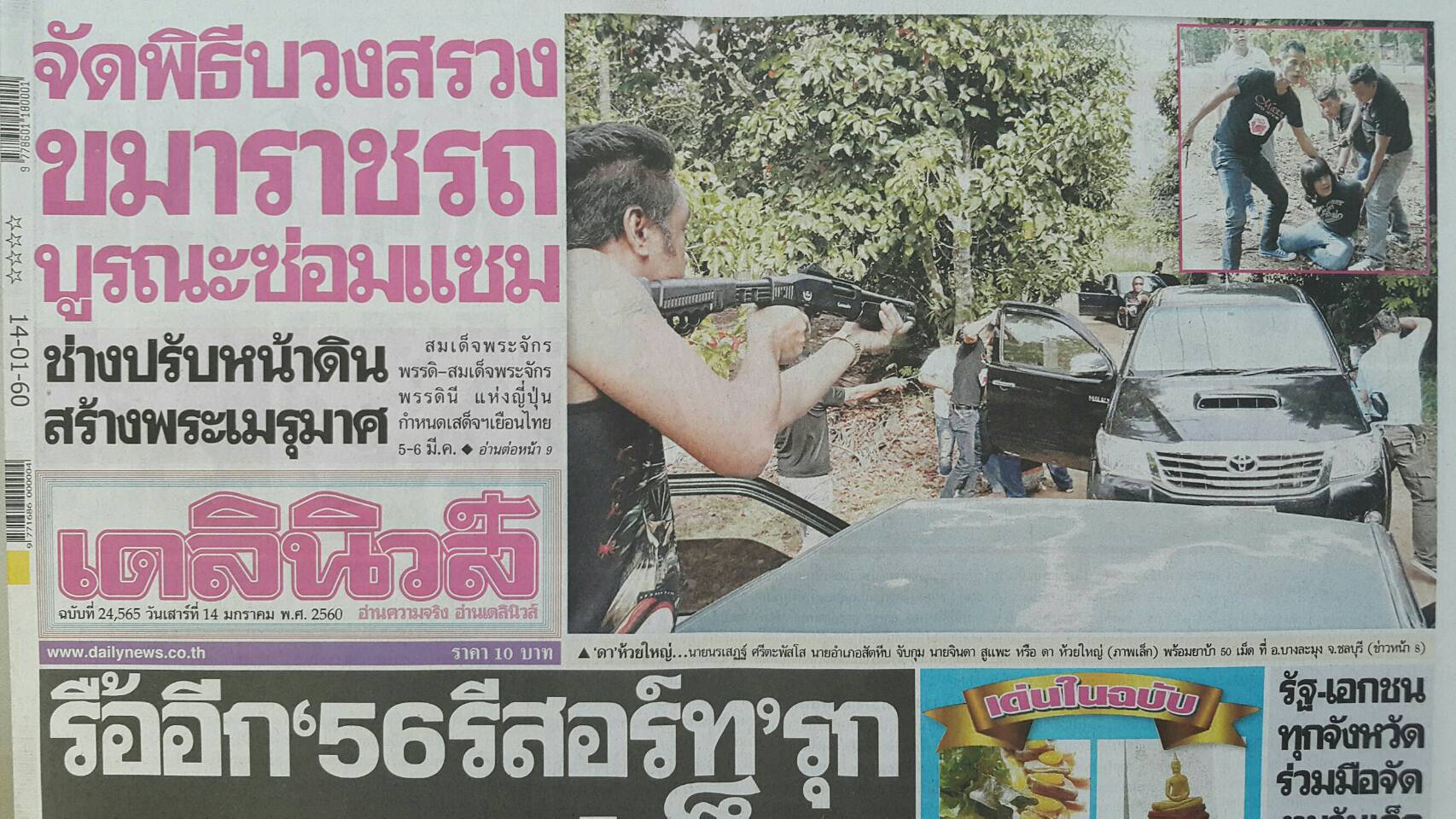 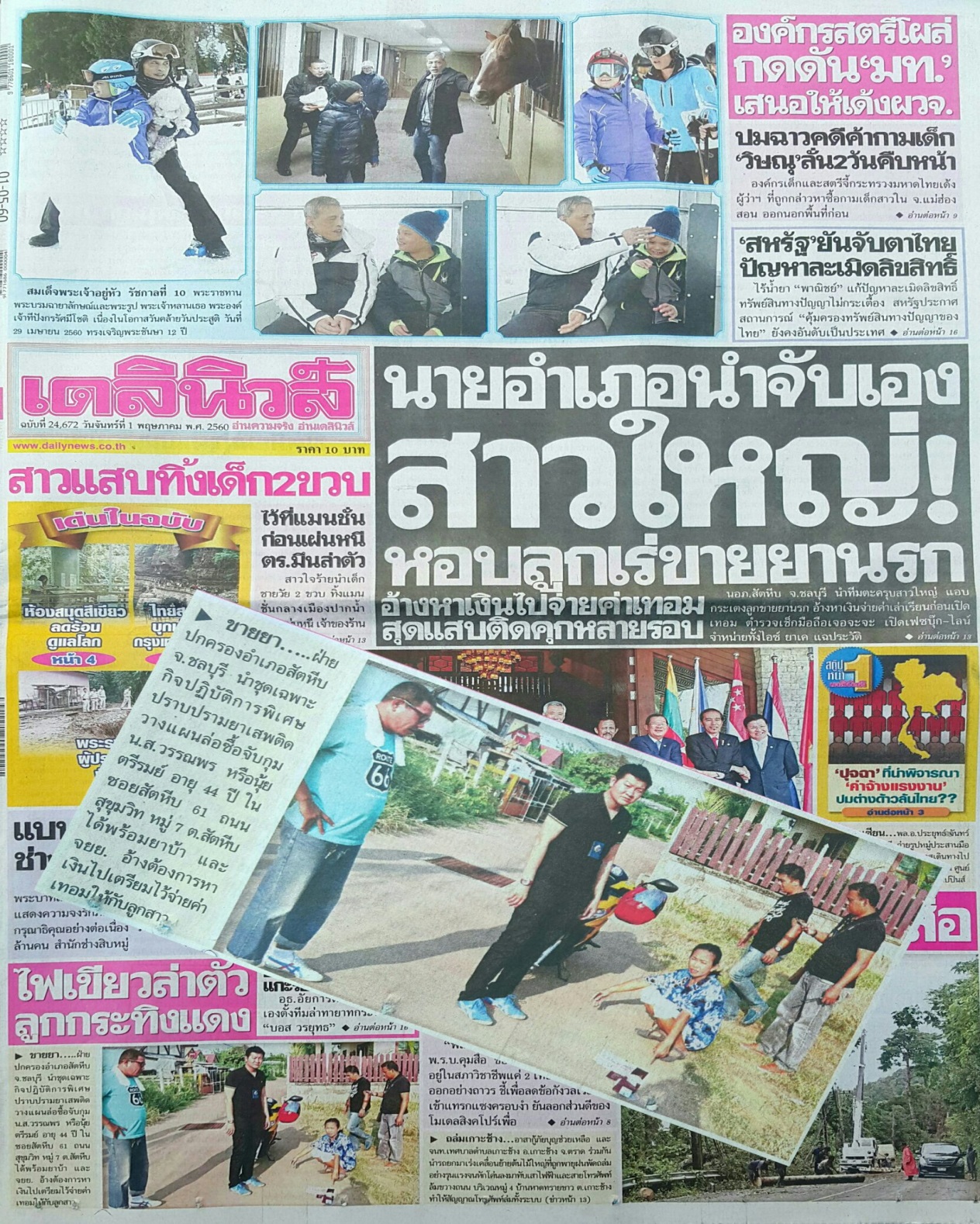 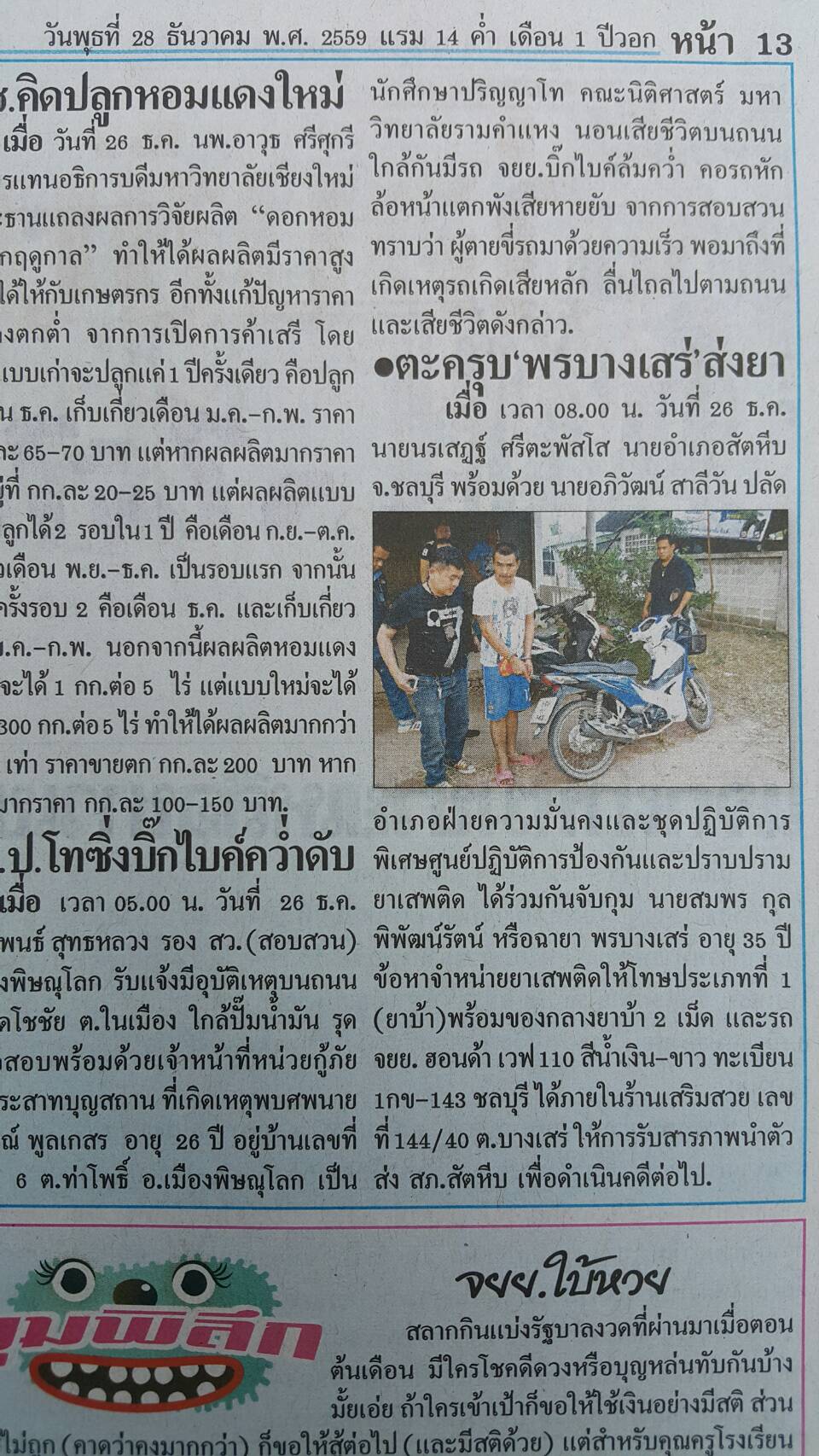 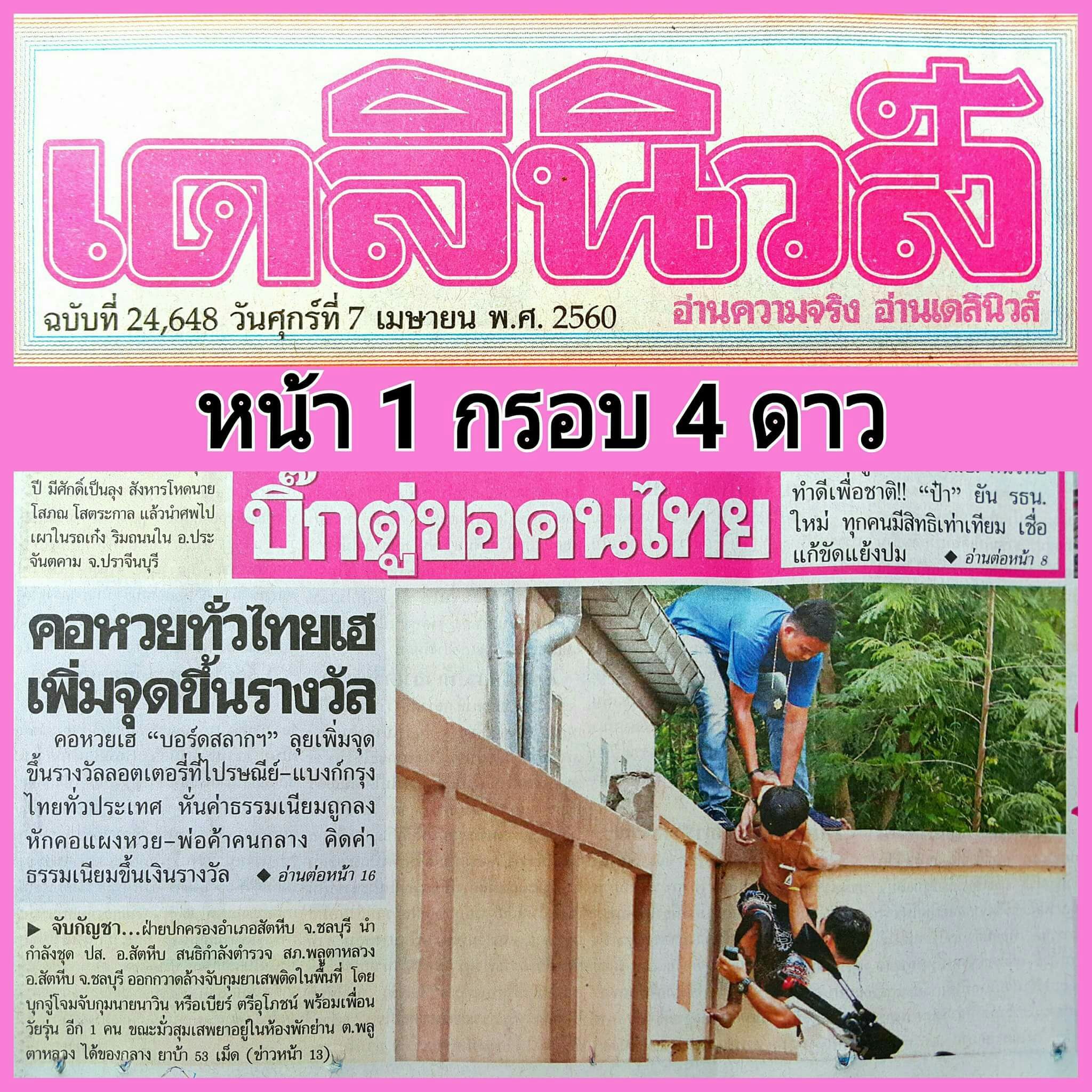 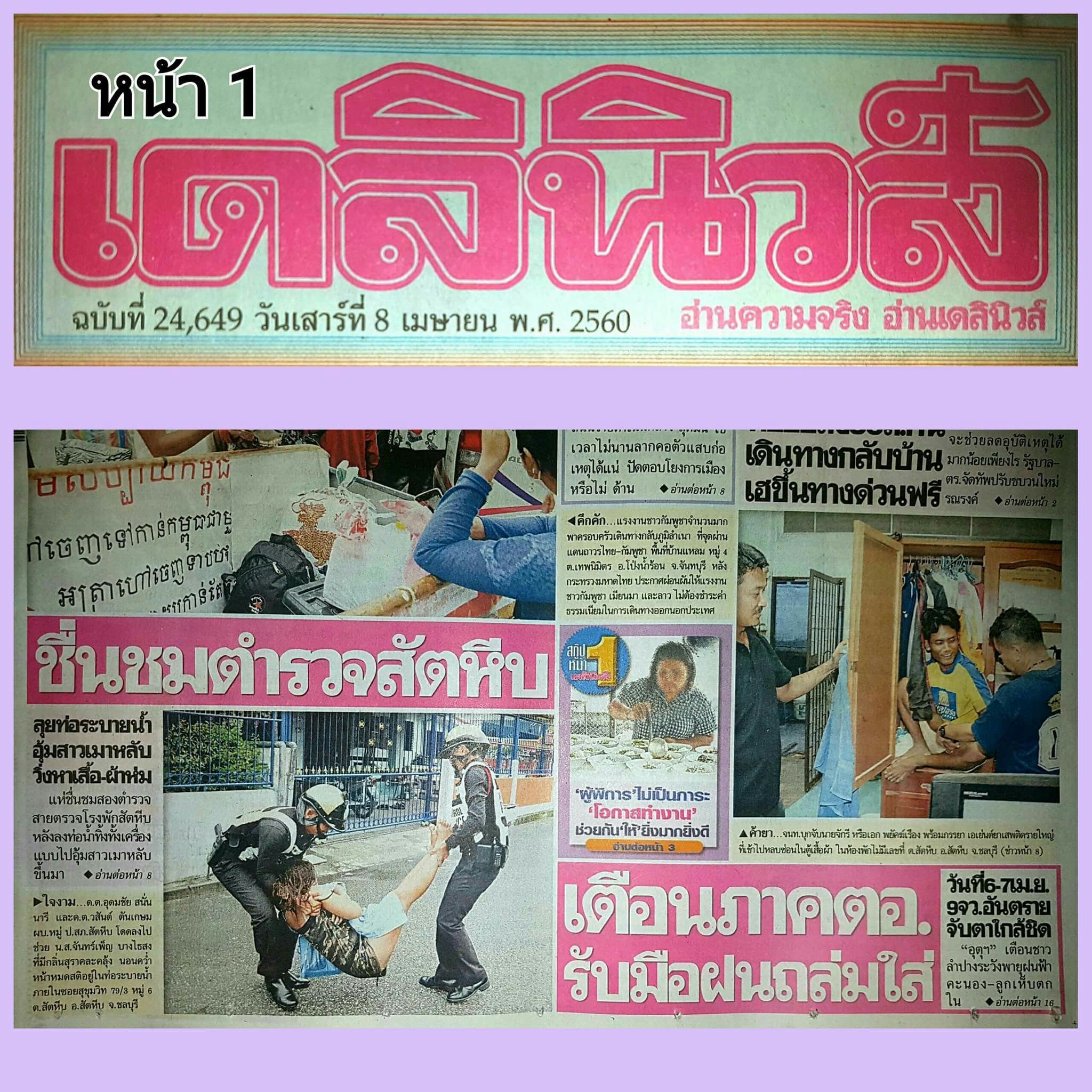 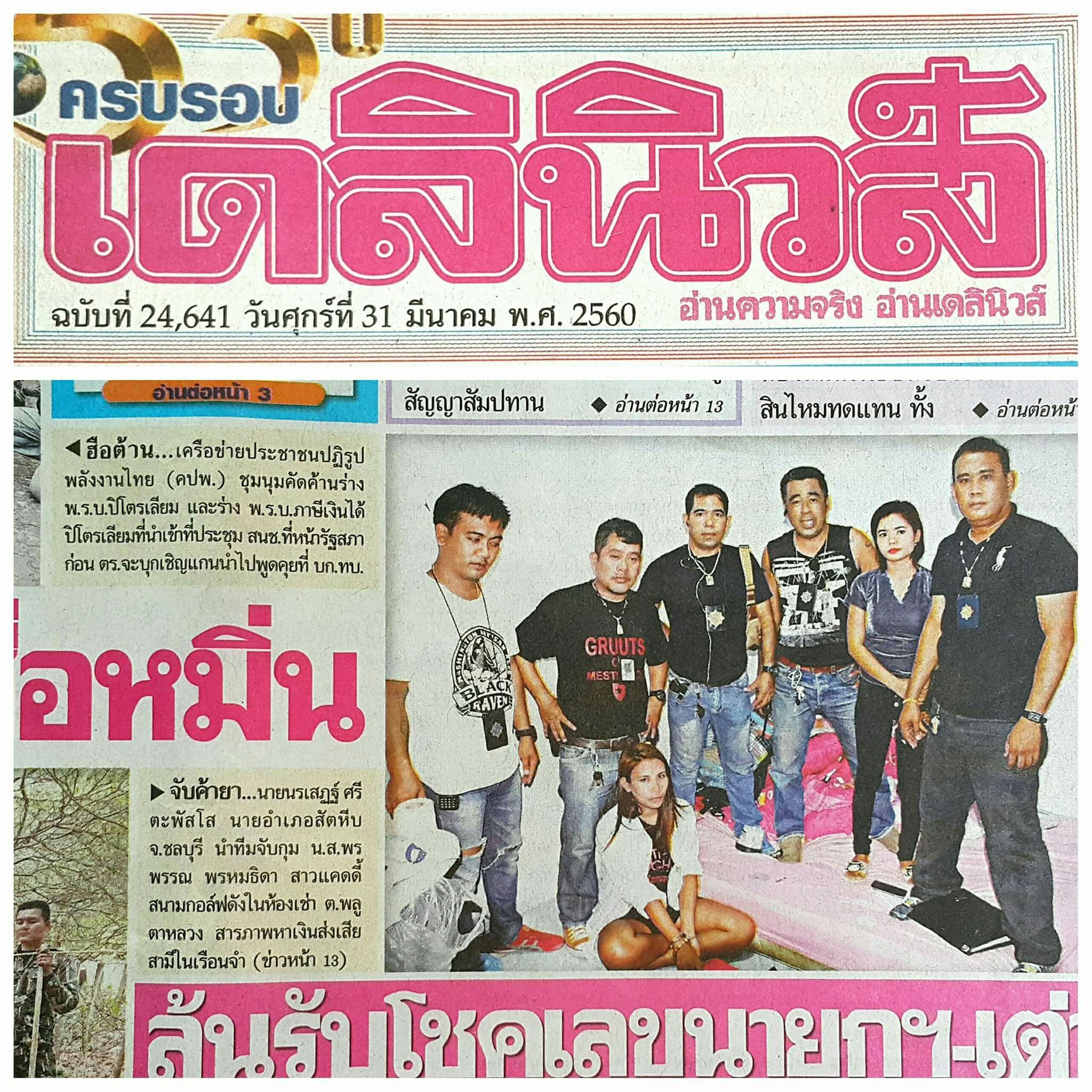